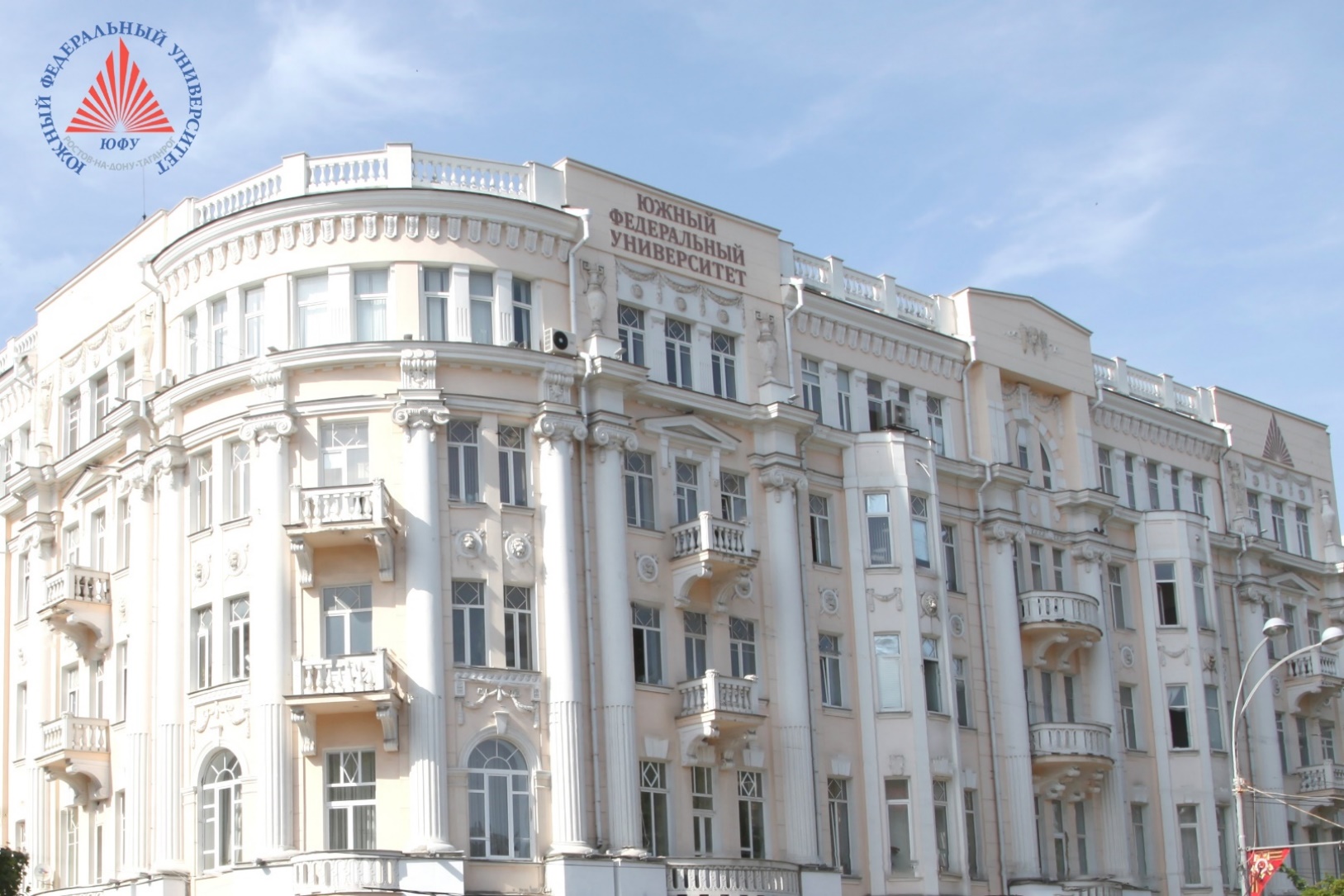 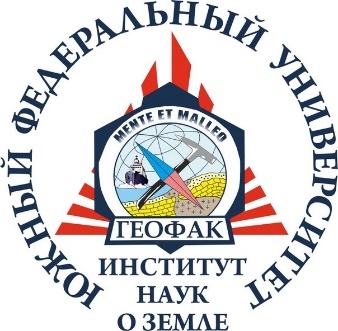 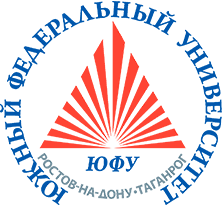 Об итогах учебных и производственных практик, взаимодействии с работодателями и результатах мониторинга трудоустройства выпускников Института наук о Землев 2019 году23 января 2020 г.
Зам. директора Института наук о Земле
Труфанов Алексей Вячеславич
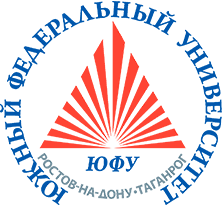 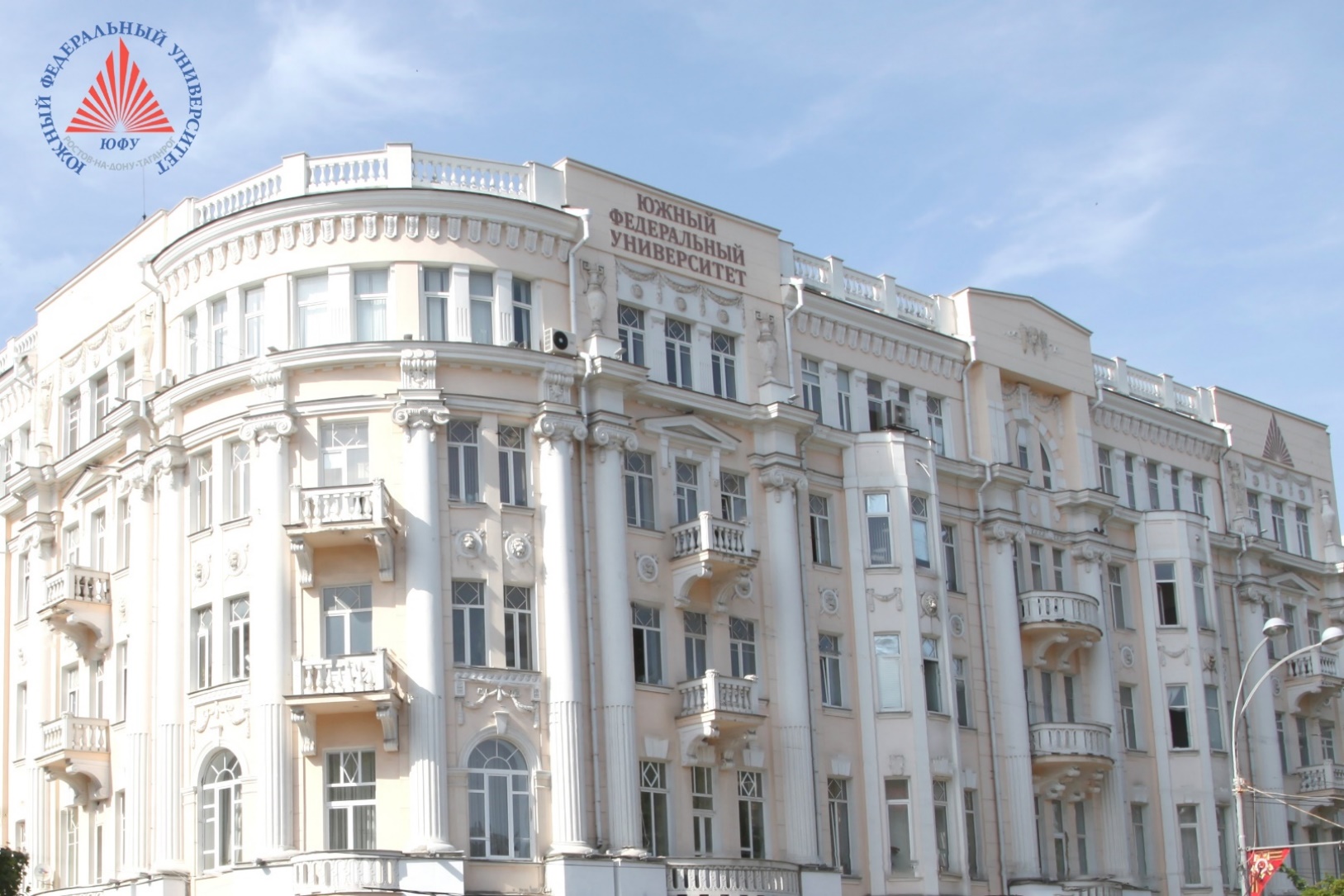 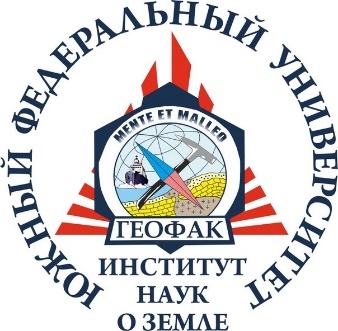 Заключительный (очный) этап II Всероссийской студенческой олимпиады «Я – профессионал» (17.02.2019 г.) по направлениям «Геология» и «Экология»
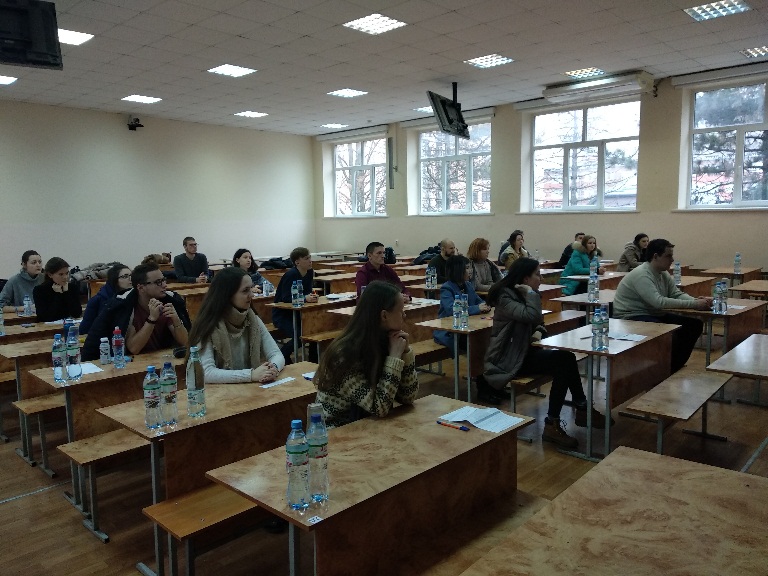 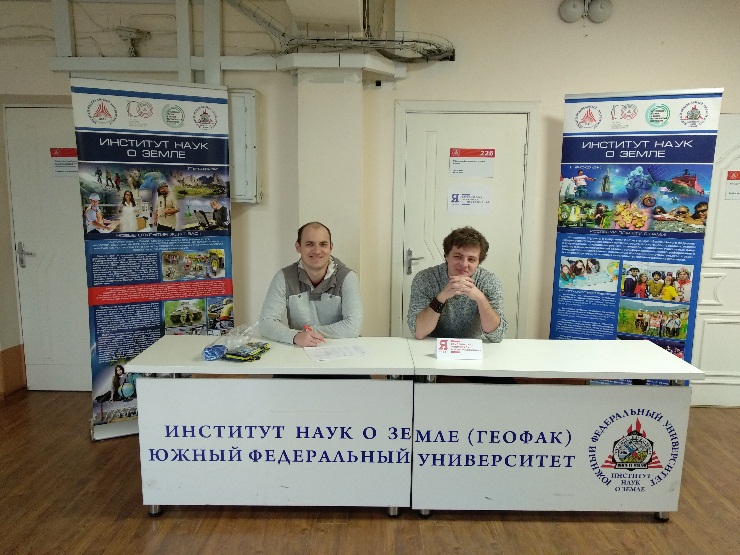 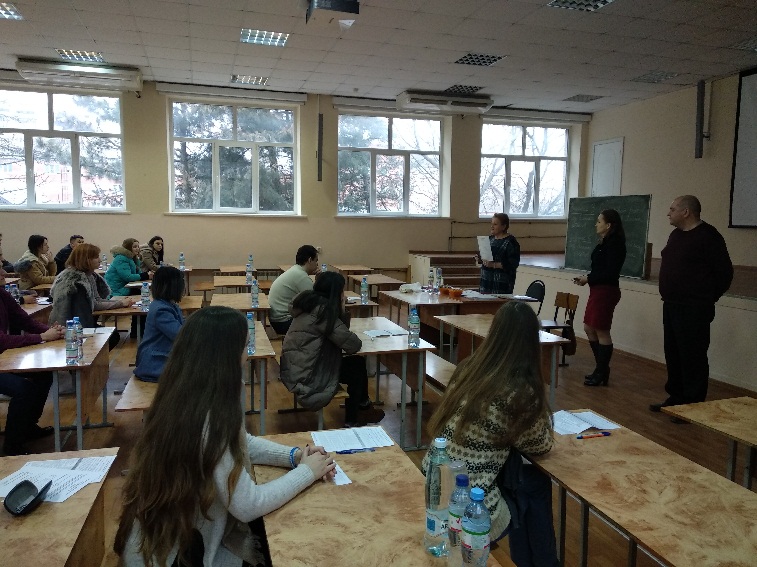 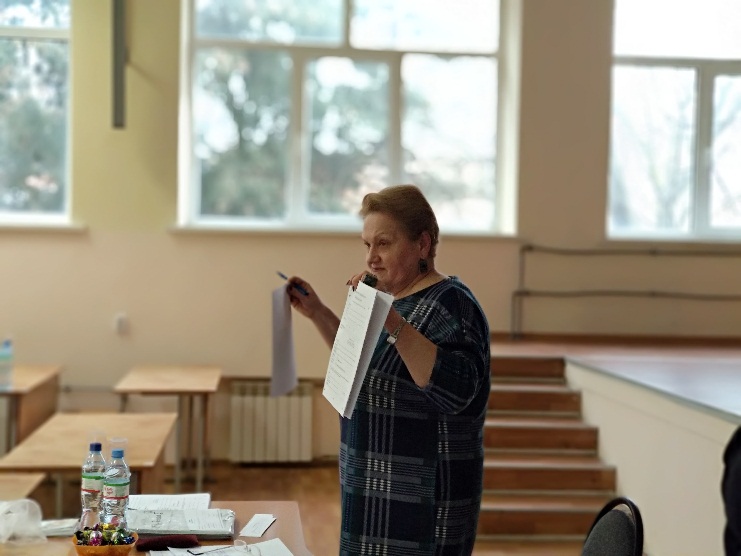 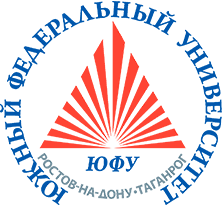 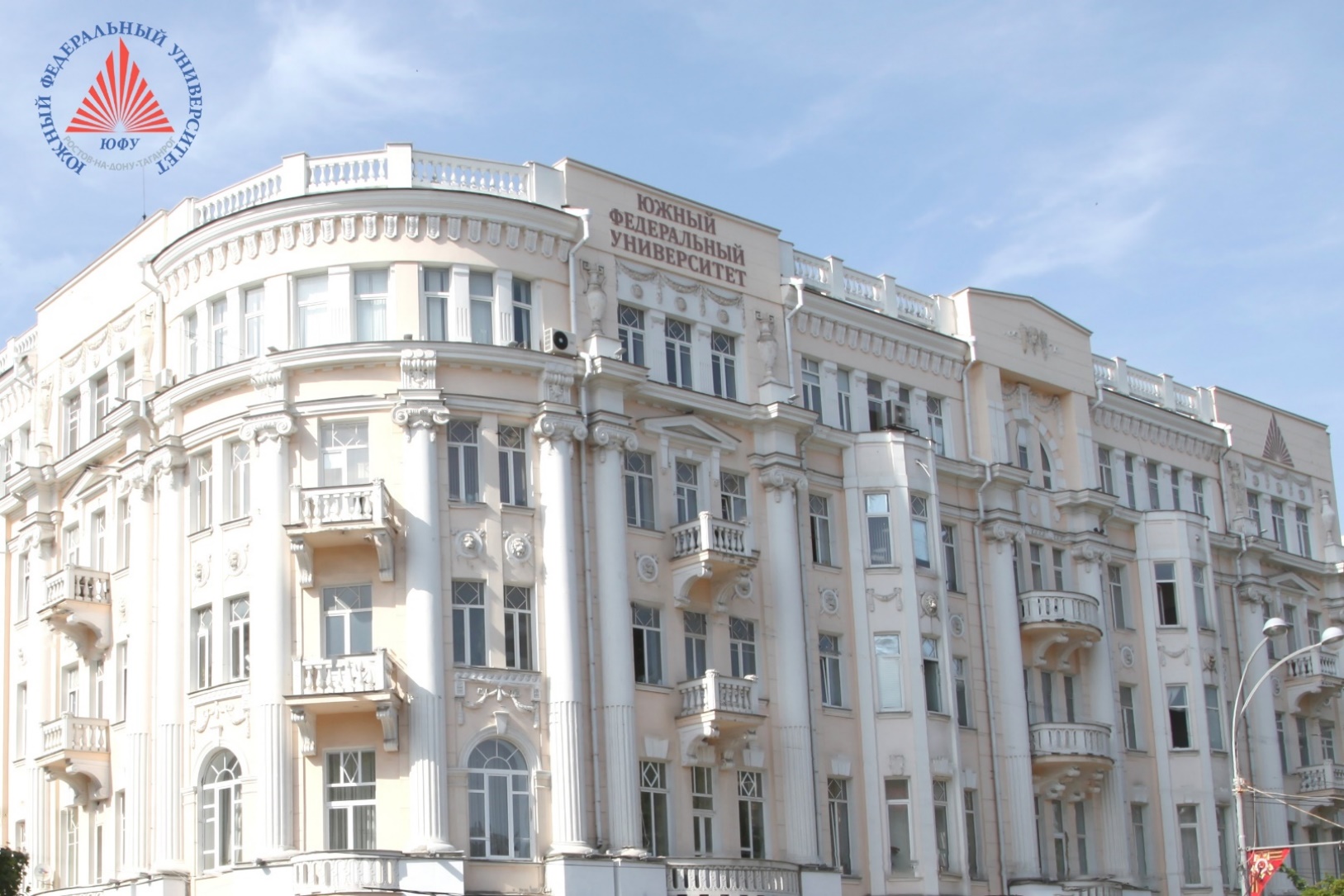 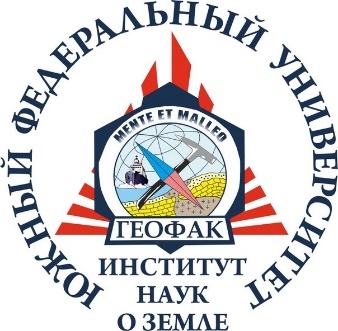 Динамика количества участников Олимпиады «Я – профессионал»
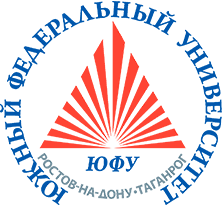 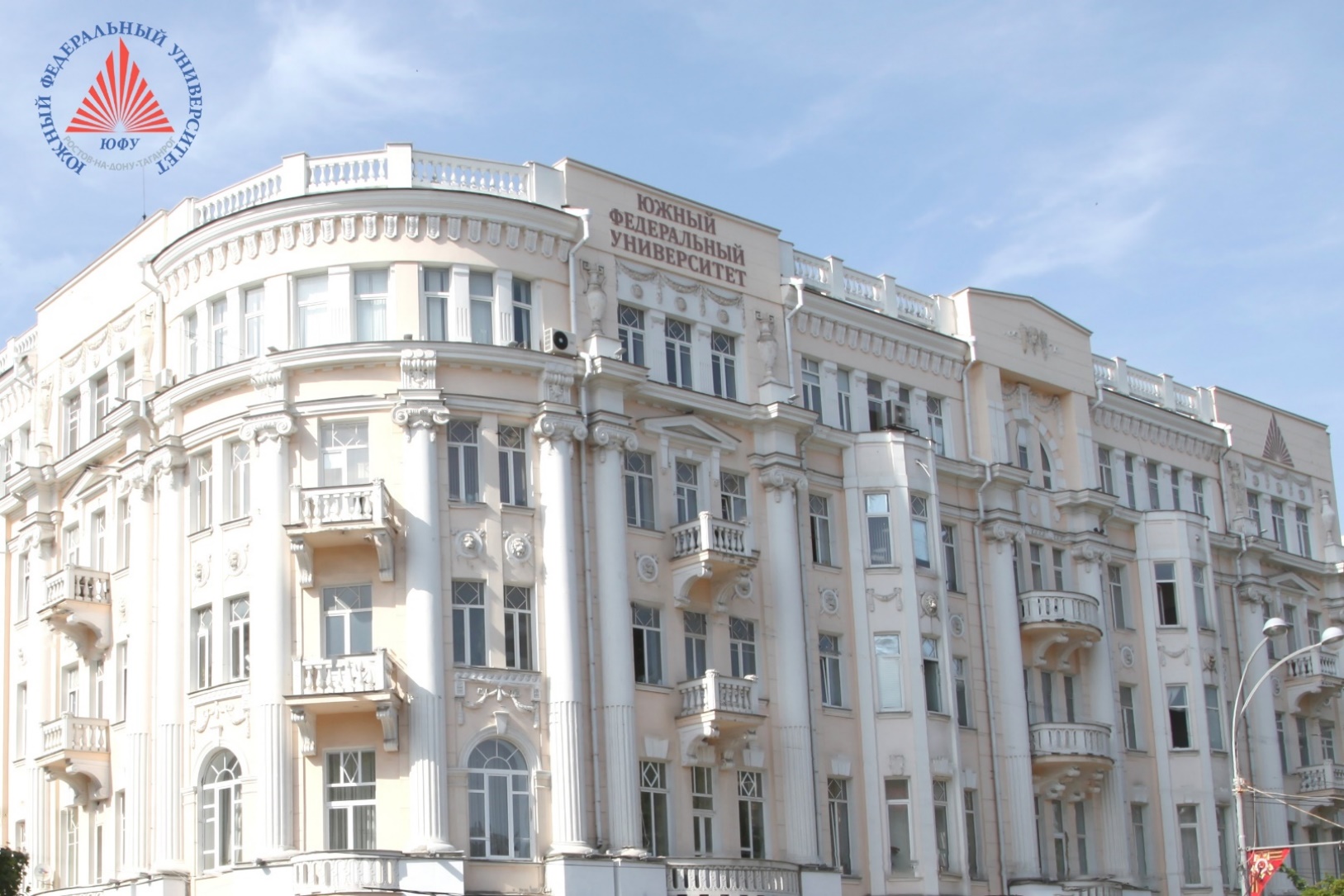 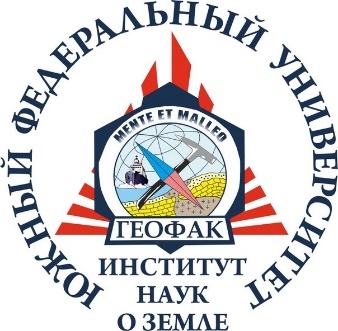 География участников очного тура Олимпиады «Я – профессионал» 2019 года
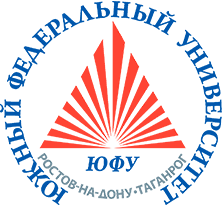 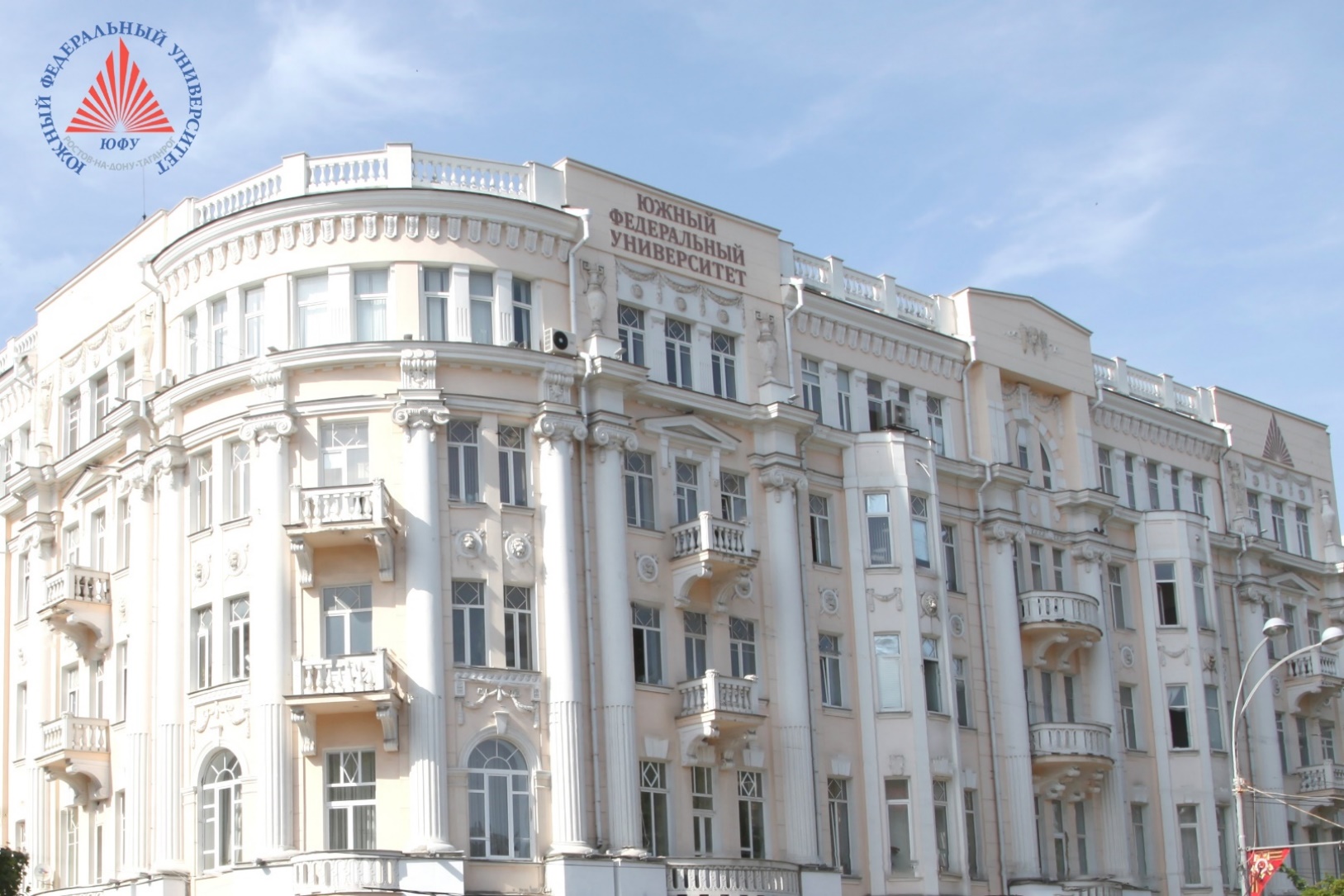 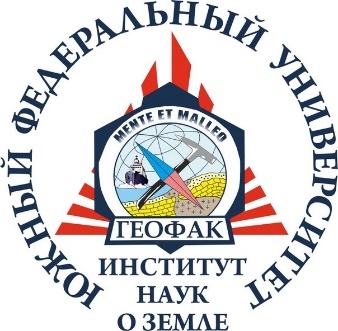 География участников очного тура Олимпиады «Я – профессионал» 2020 года
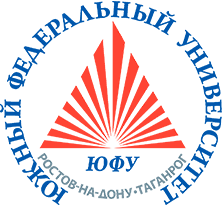 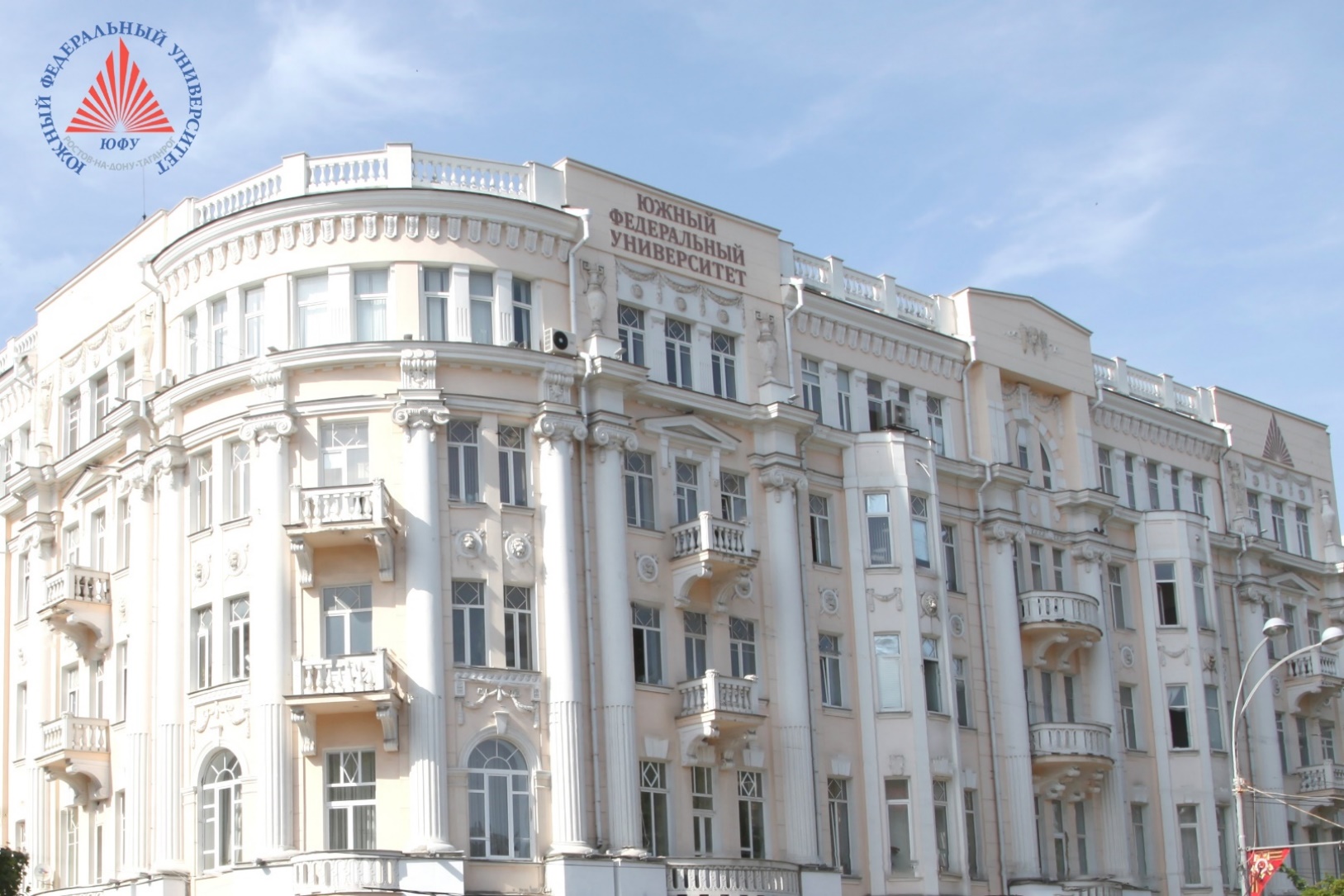 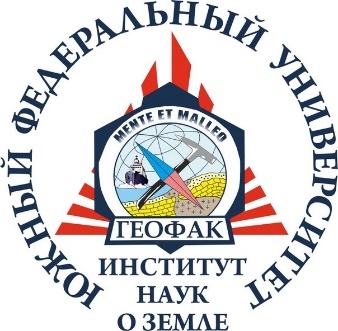 Участники Финала Осеннего кубка Международного инженерного чемпионата «CASE-IN» г. Москва 12-13 декабря 2019 г.
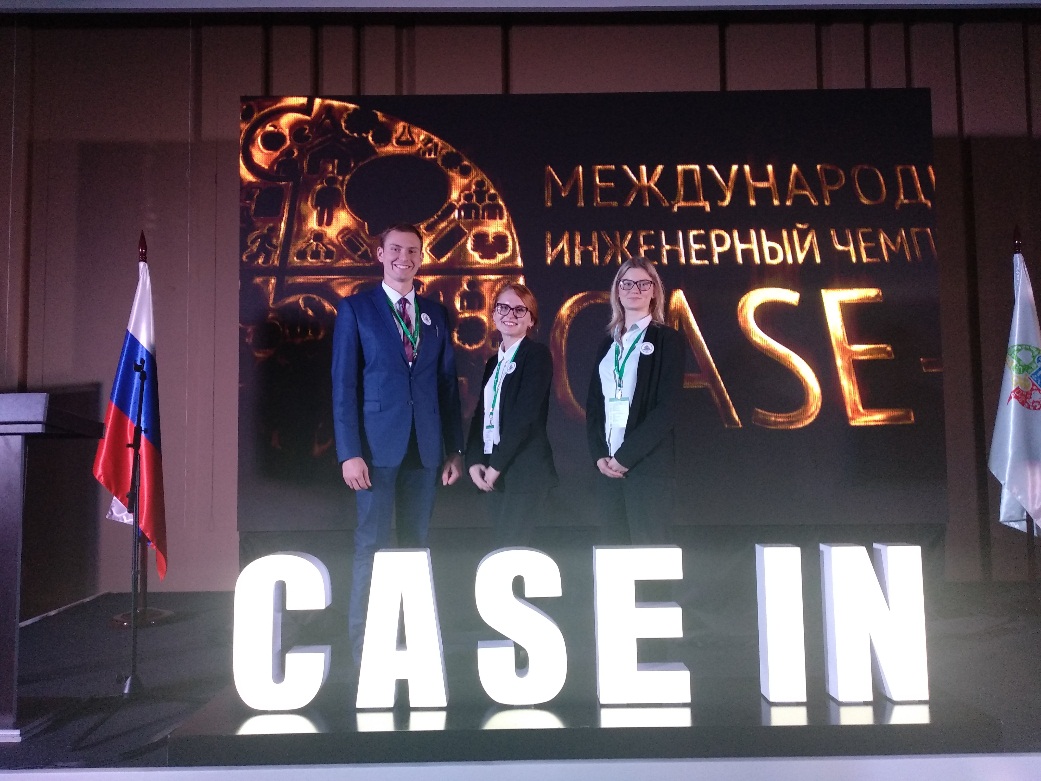 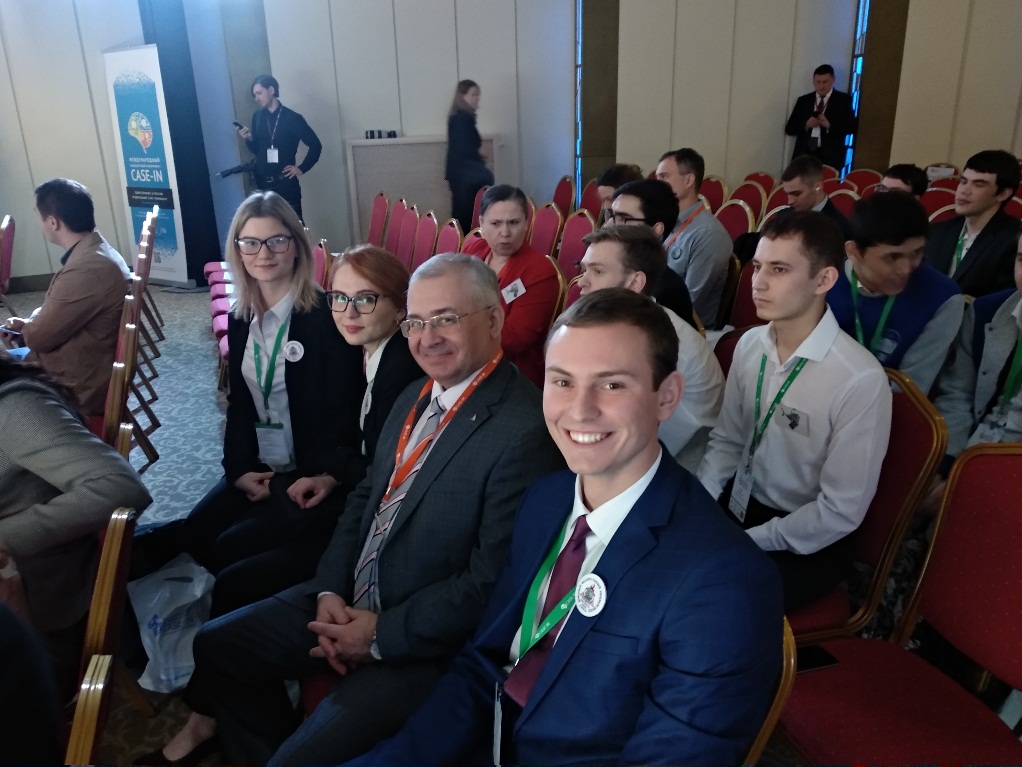 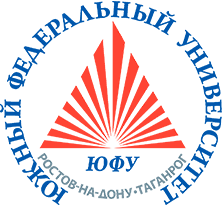 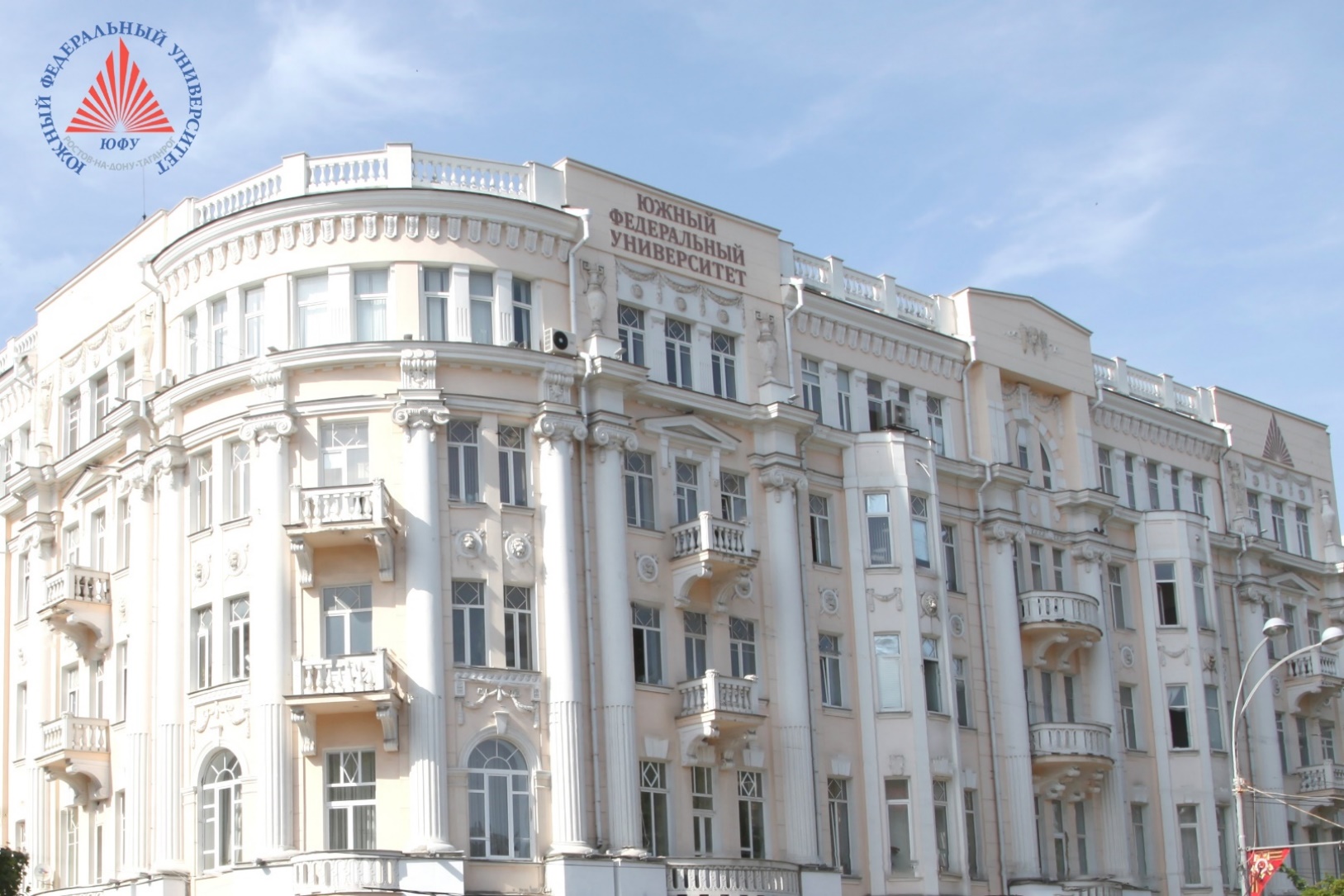 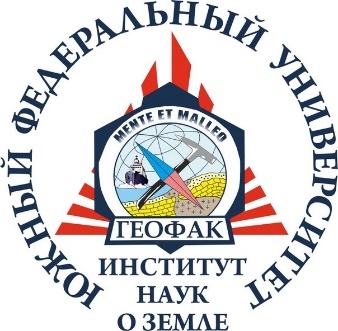 День карьеры ЮФУ и Ярмарка вакансий на площадке физического факультета (04-06 апреля 2019 г.)
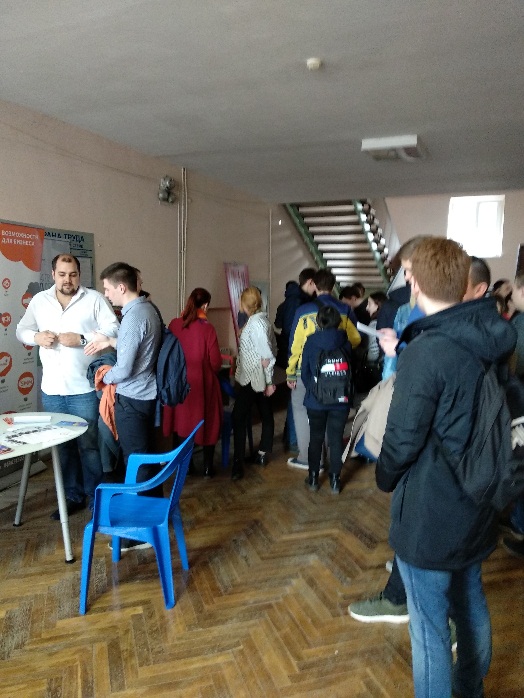 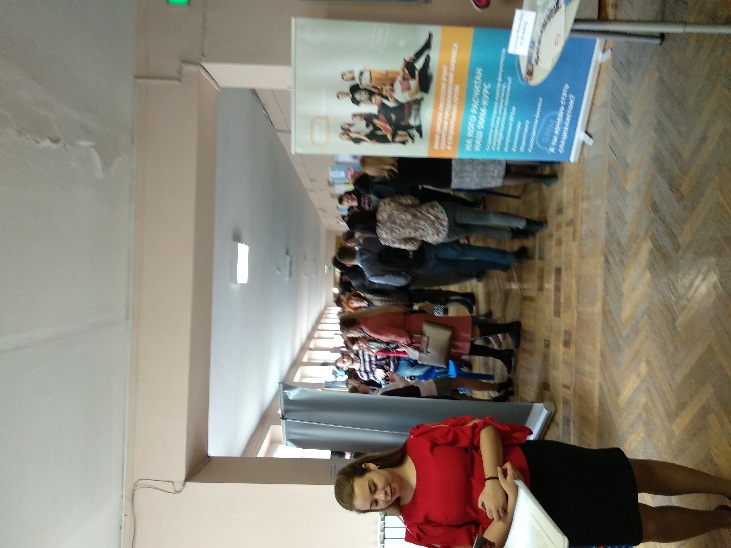 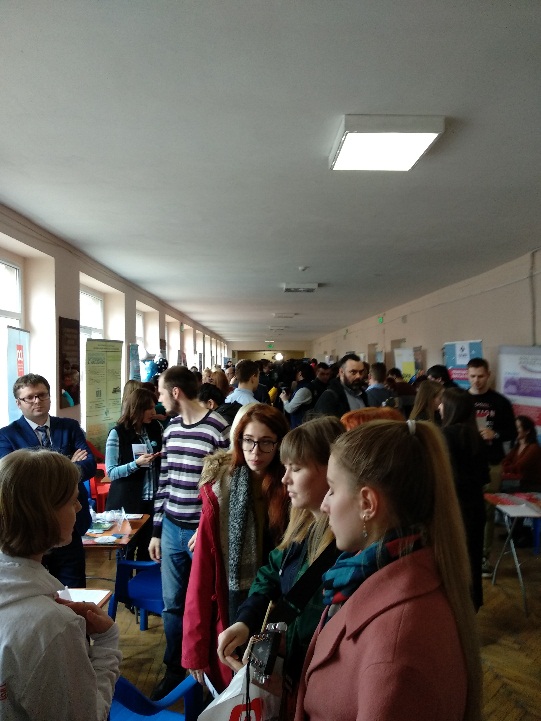 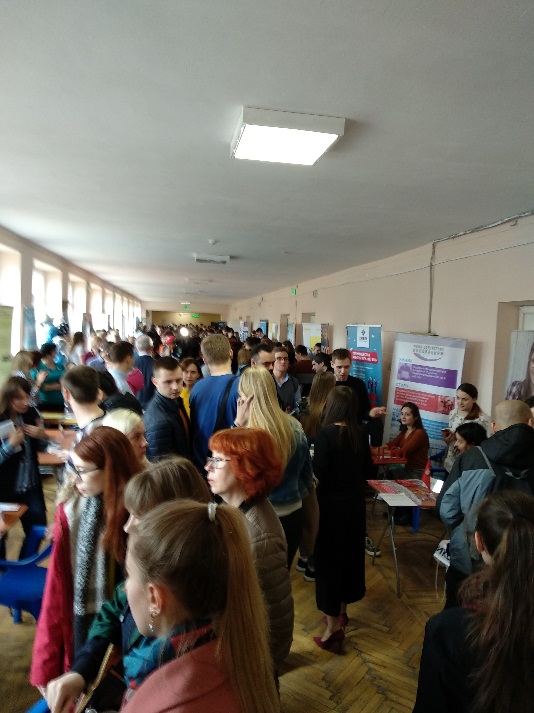 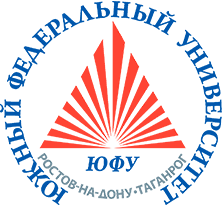 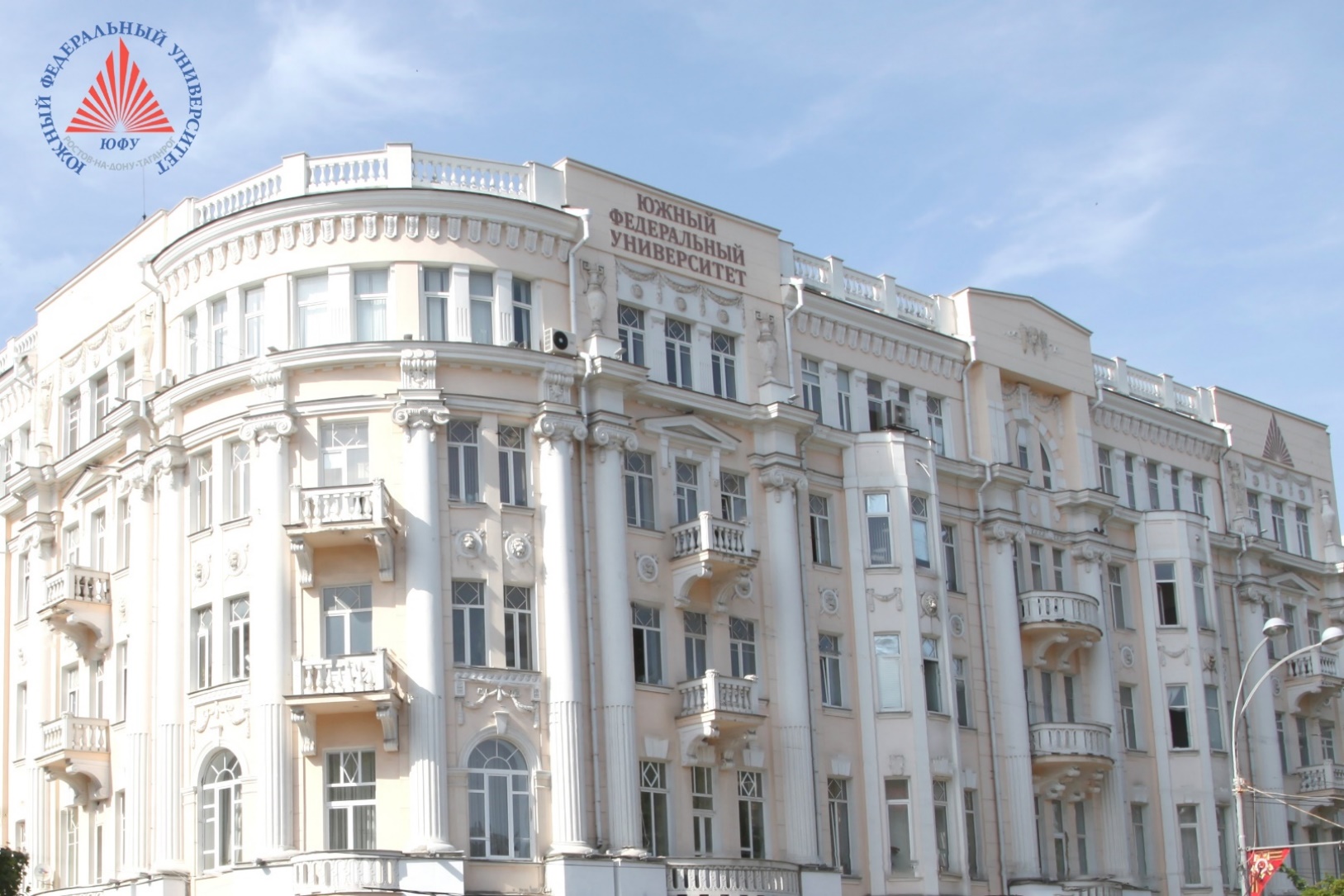 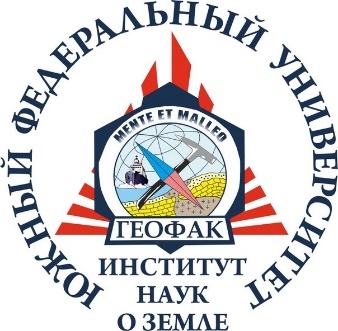 День выпускника ЮФУ (18 мая 2019 г.)
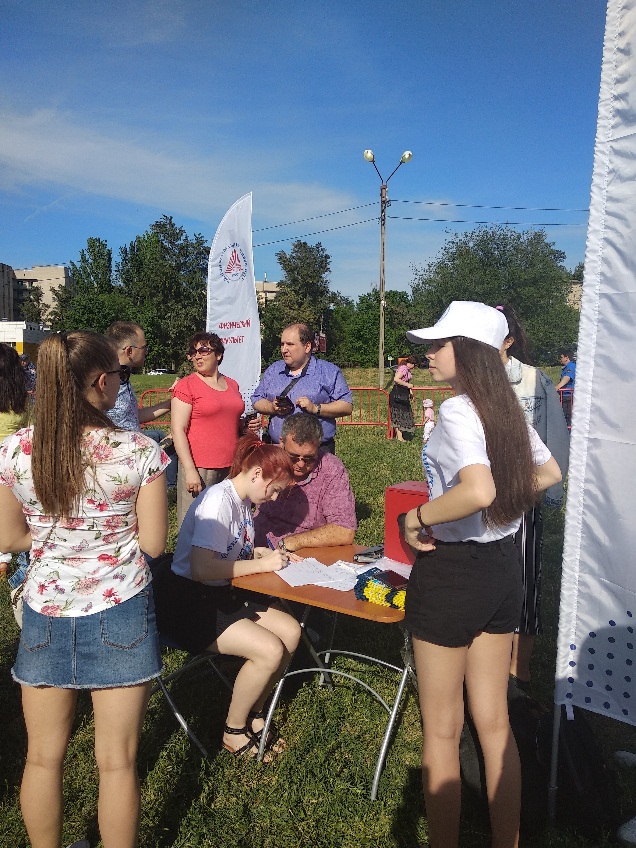 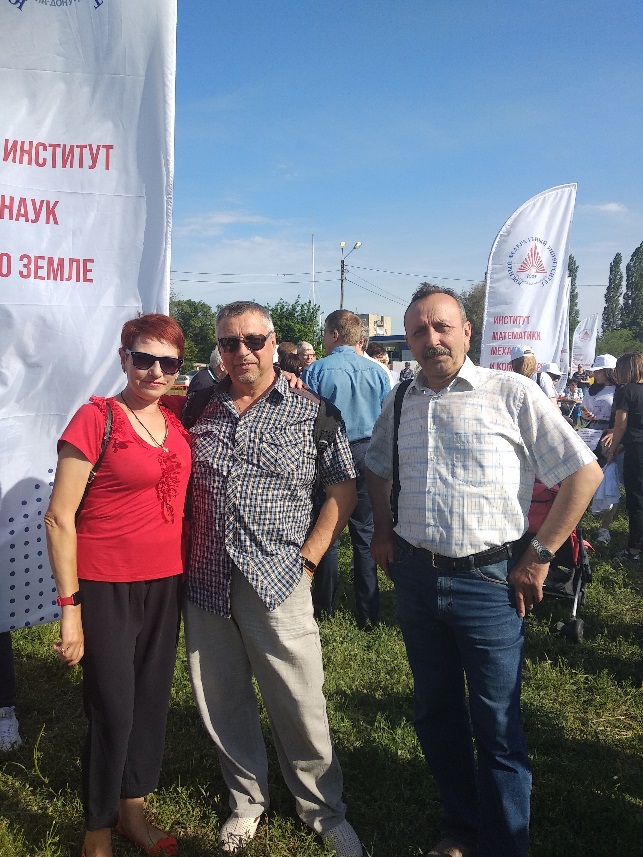 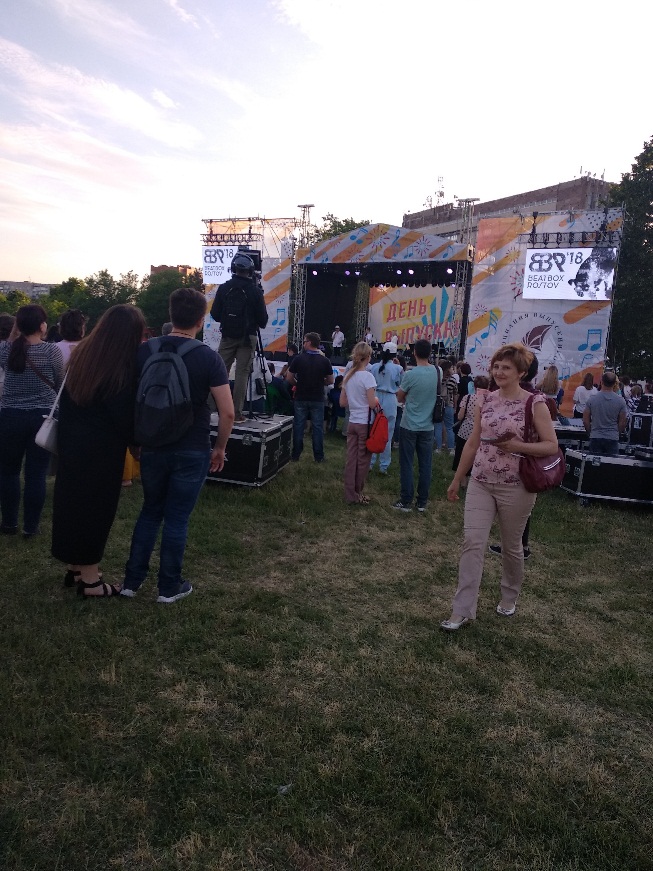 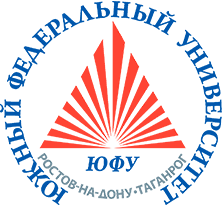 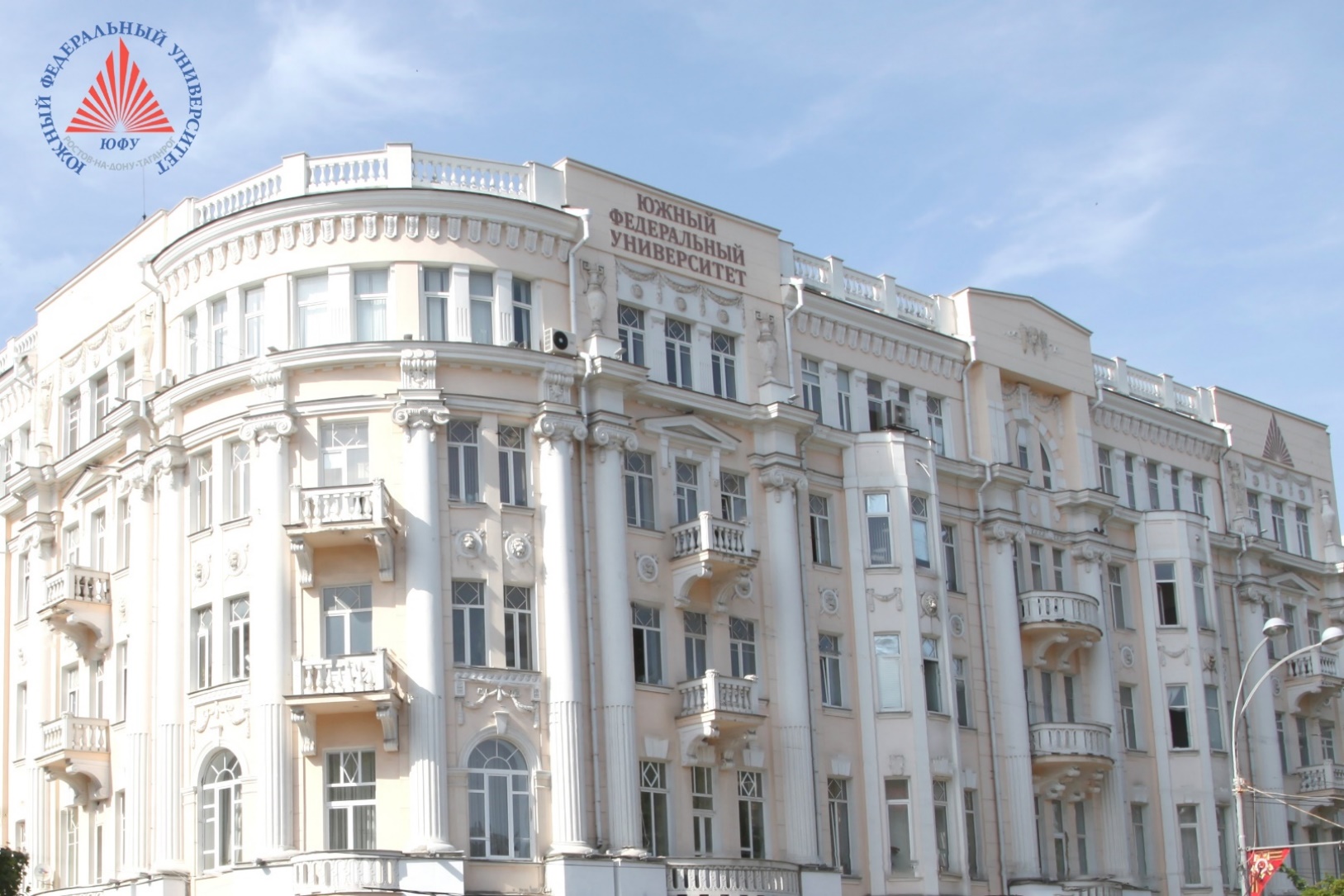 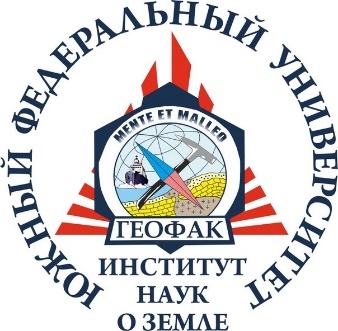 Победители III кинофестиваля короткометражных фильмов ЮФУ, под девизом «Образование объединяет» в номинации «Лучший документальный фильм»(18 мая 2019 г.)
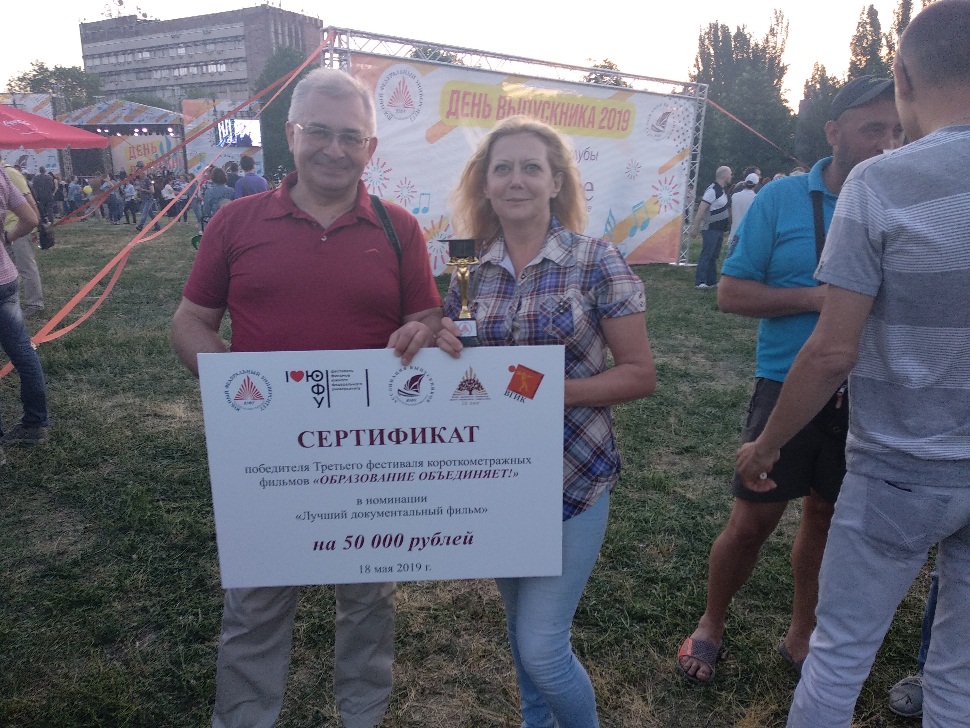 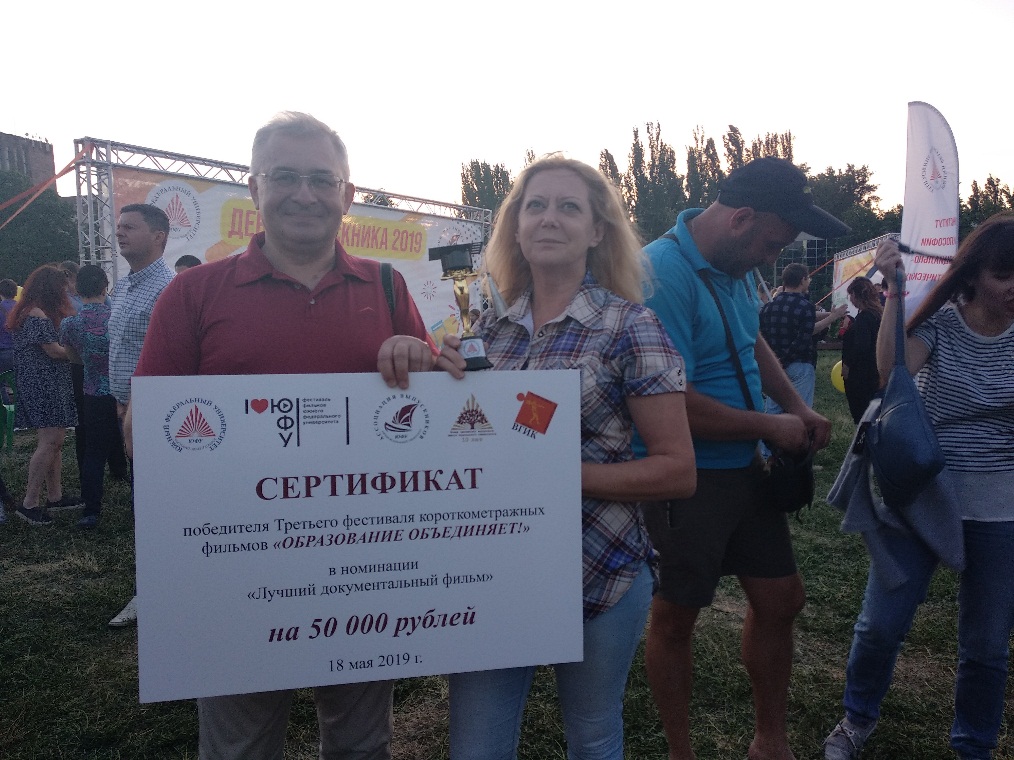 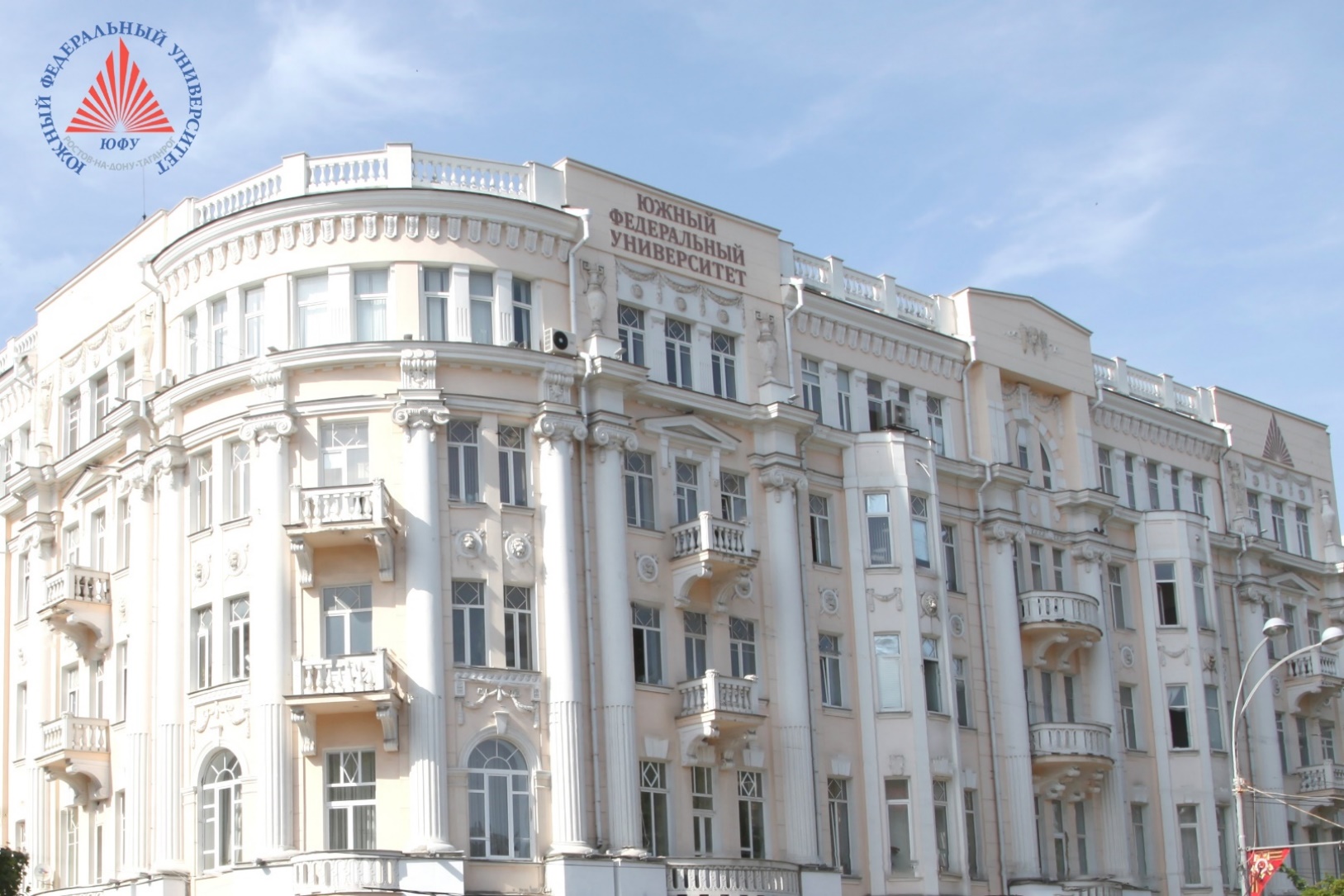 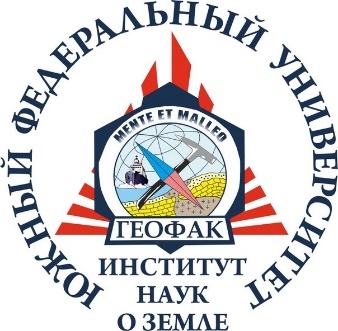 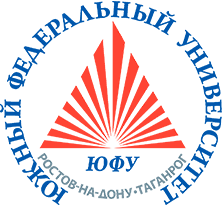 Открытие «Точки кипения ЮФУ»21 мая 2019 г.
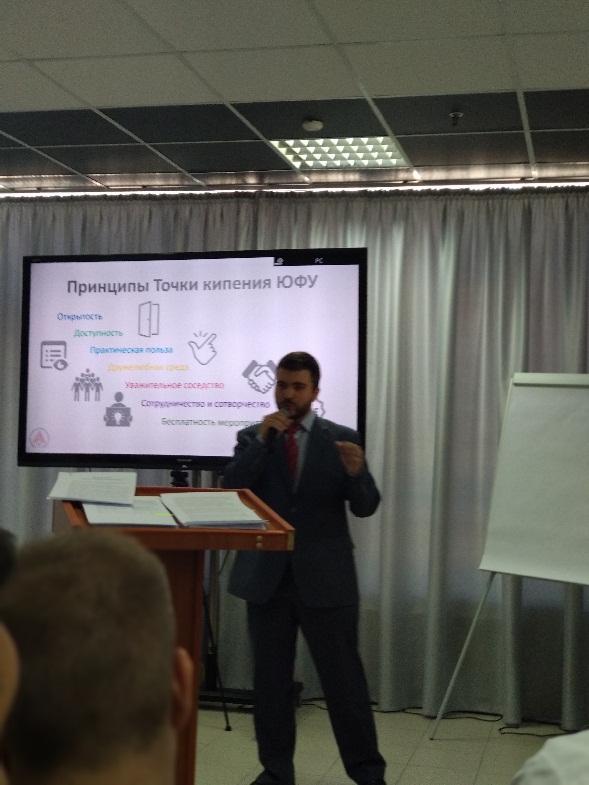 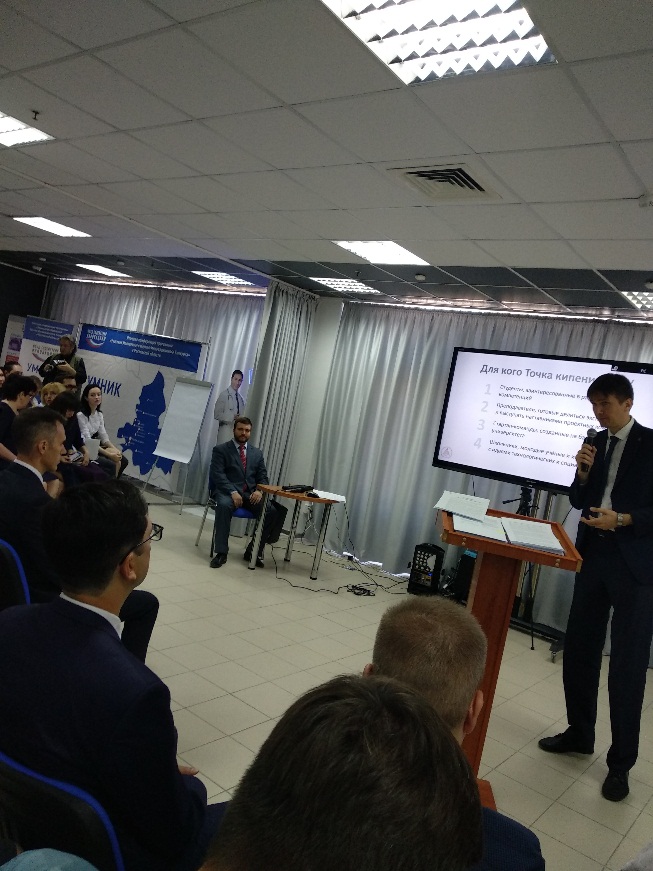 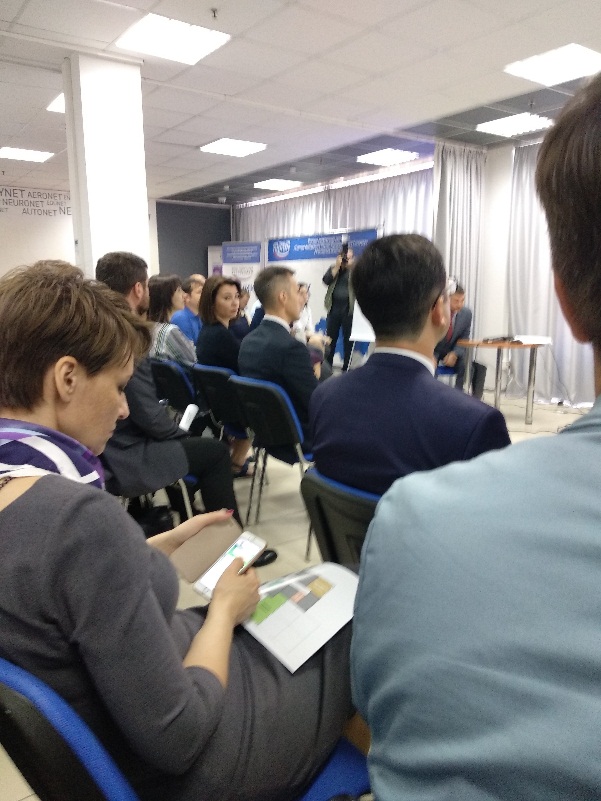 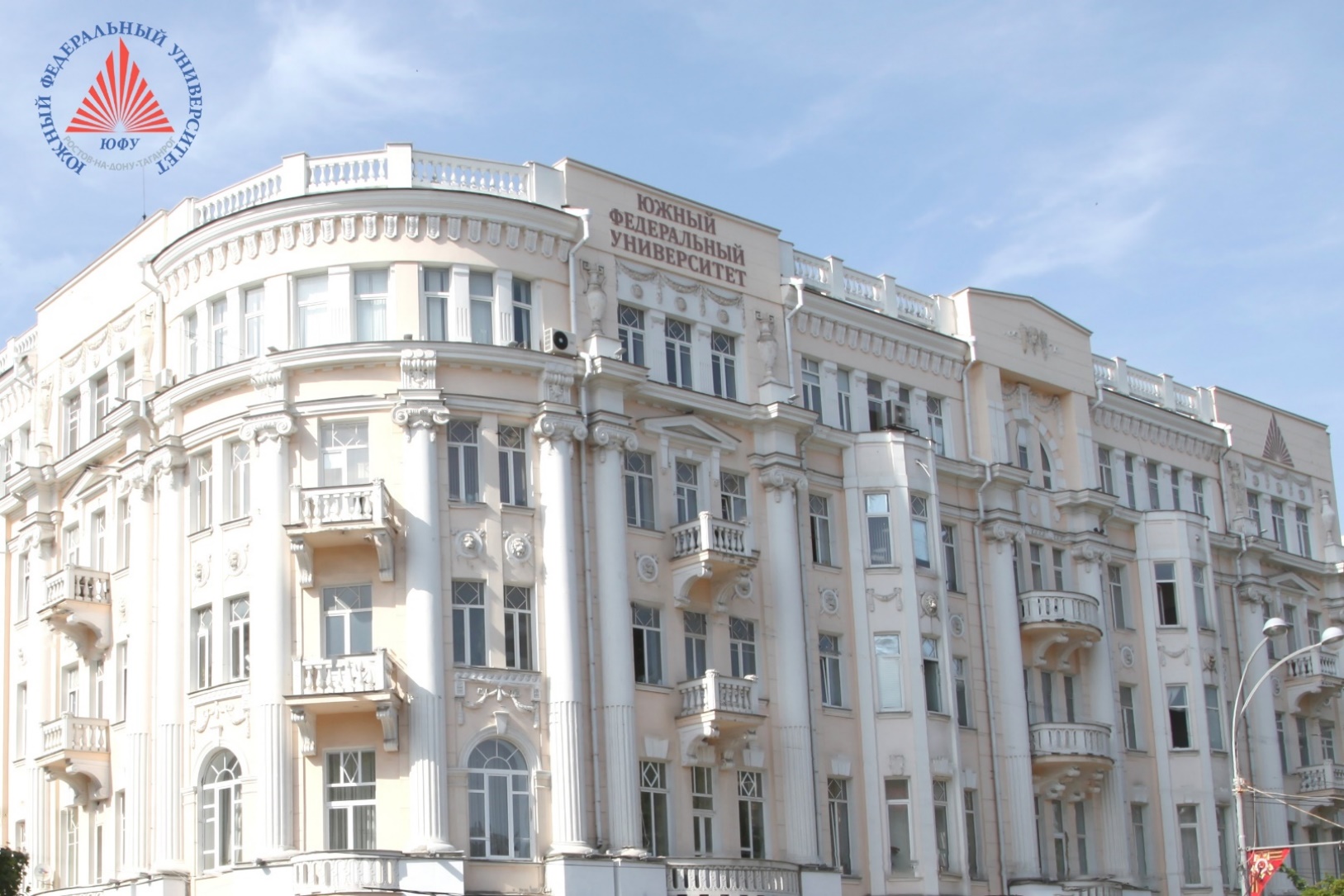 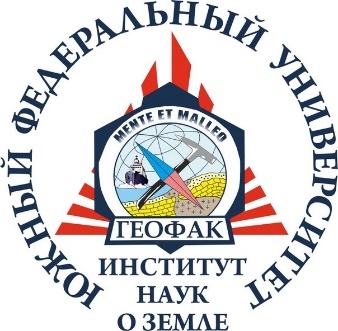 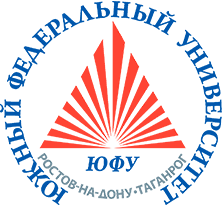 Конференция Ассоциации выпускников ЮФУ на тему «Формы взаимодействия выпускников и Университета»20 декабря 2019 г.
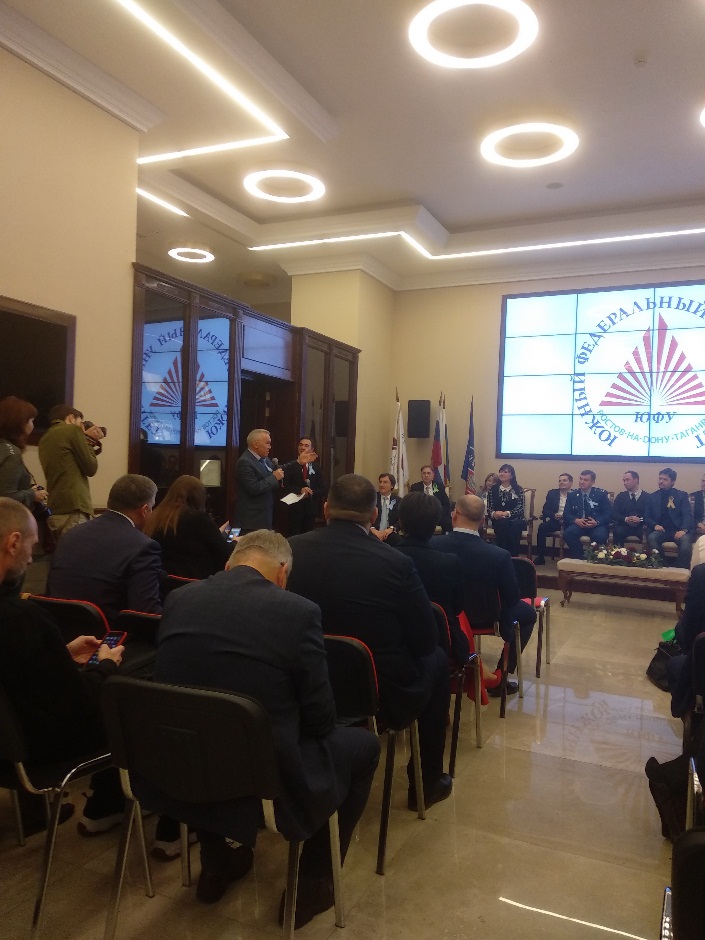 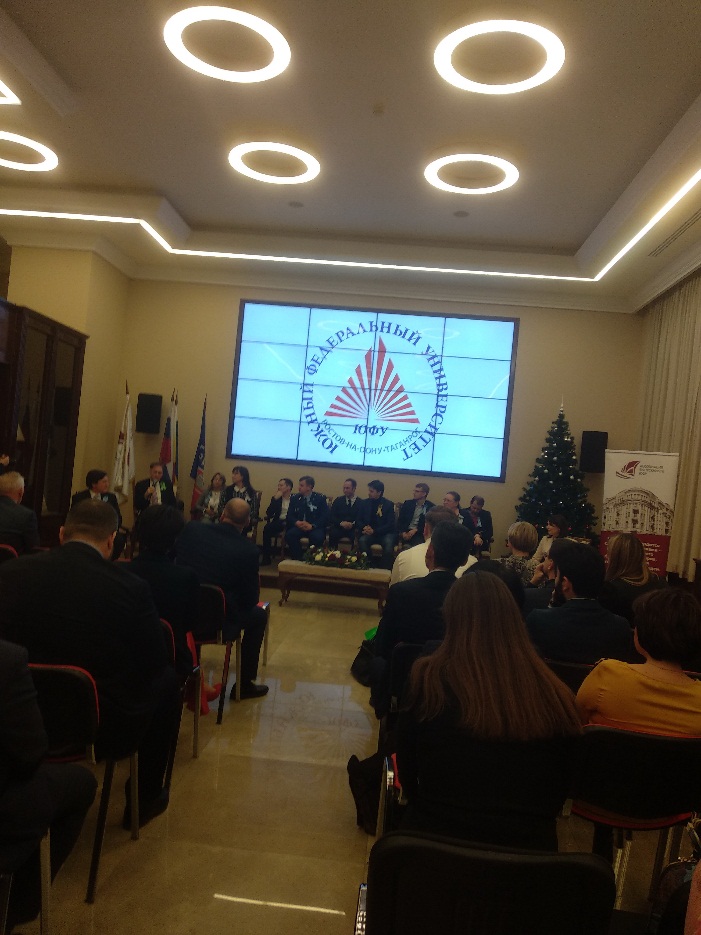 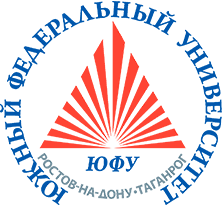 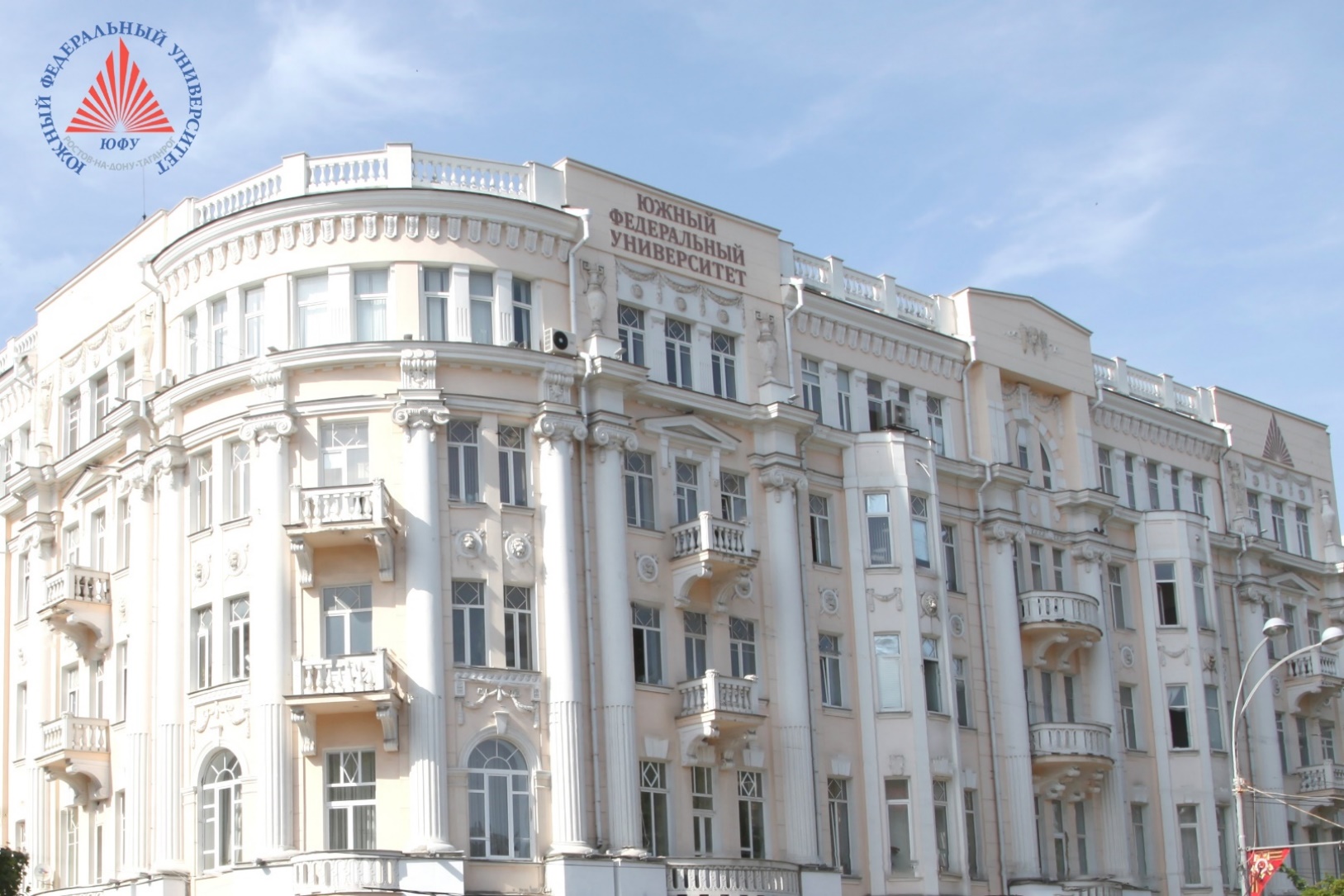 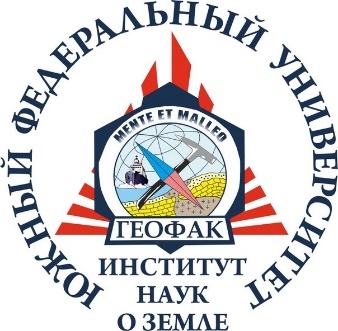 Трудоустройство выпускников 2019 года по результатам мониторинга
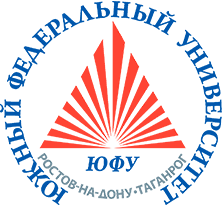 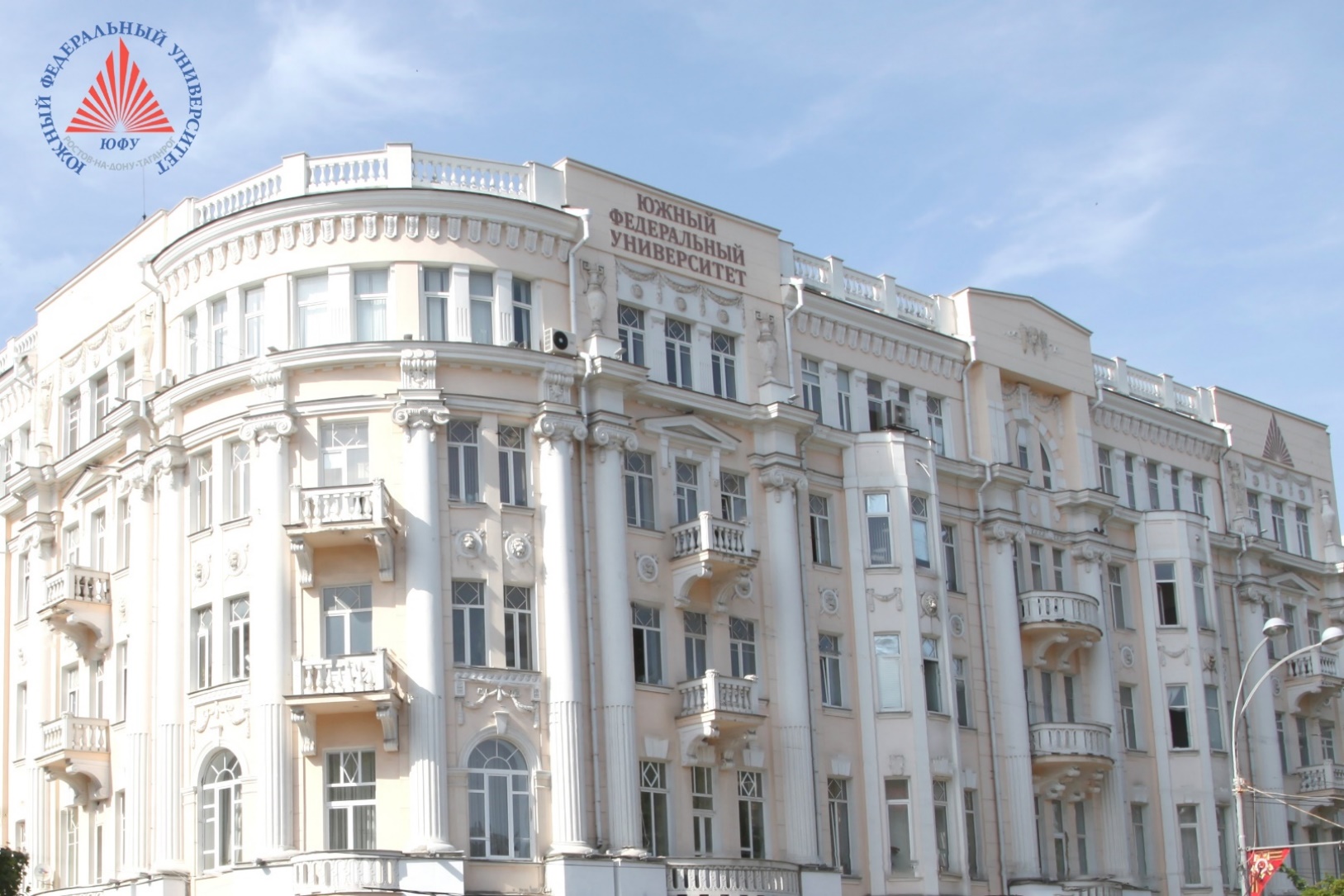 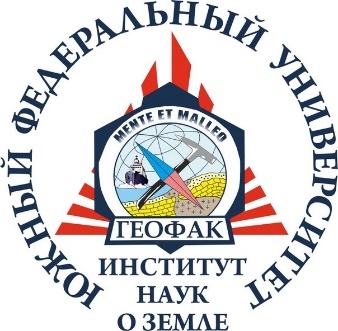 Специфика трудоустройства выпускников 2019 года по направлениям подготовки
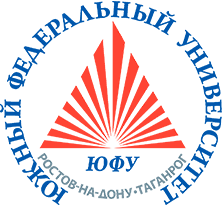 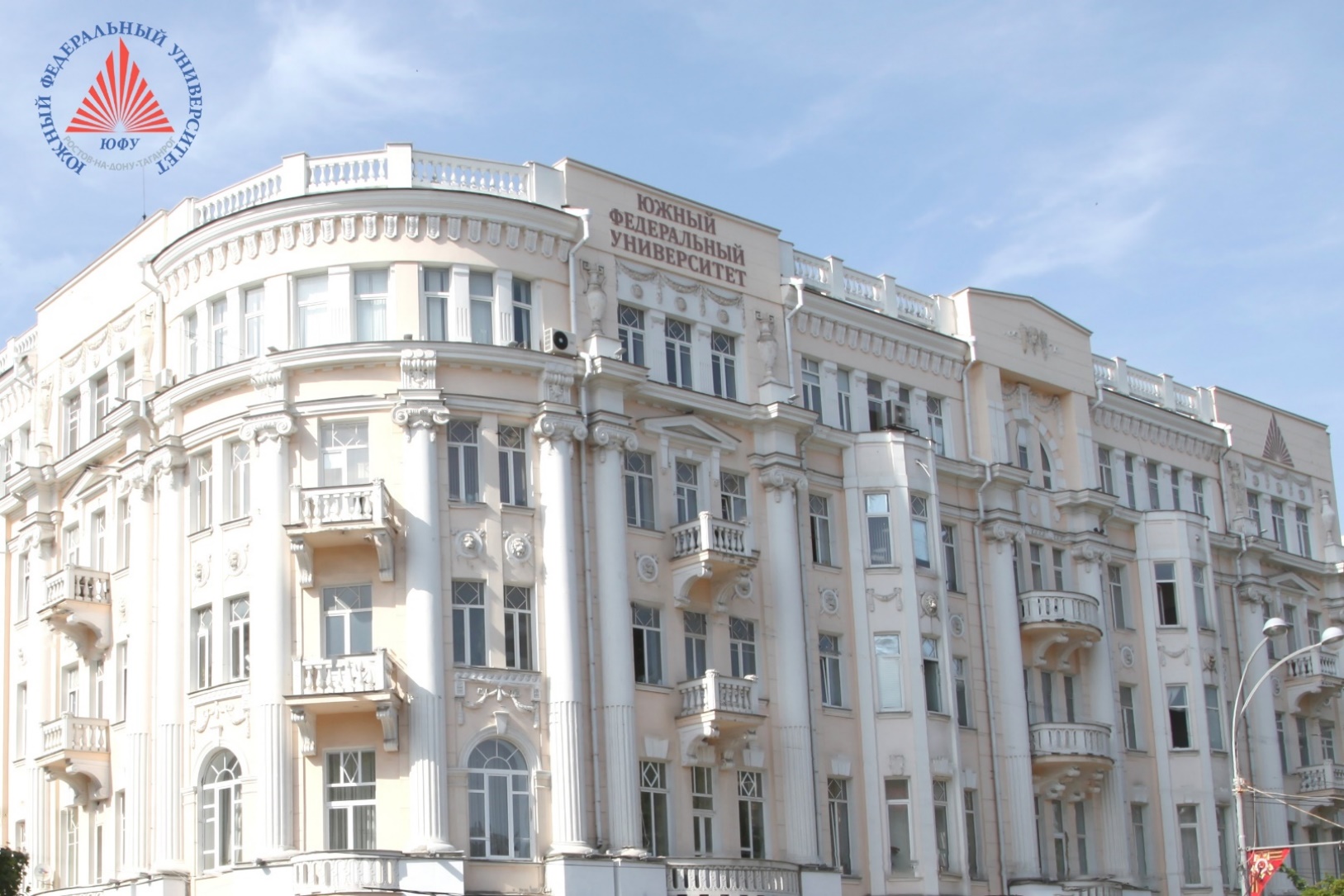 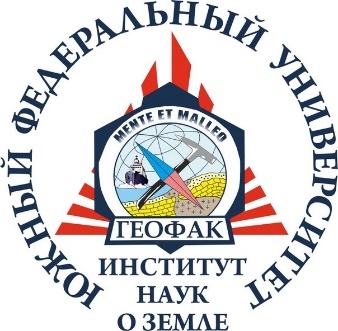 Разновидности учебных и производственных практик
Типы учебной практики:
практика по получению первичных профессиональных умений и навыков;
практика по получению первичных профессиональных умений и навыков, в т.ч. первичных умений и навыков научно-исследовательской деятельности.
Типы производственной практики:
практика по получению профессиональных умений и опыта профессиональной деятельности;
преддипломная практика;
Научно-исследовательская работа.
Способы проведения учебной и производственной практики:
стационарная;
выездная;
выездная (полевая).
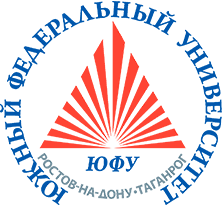 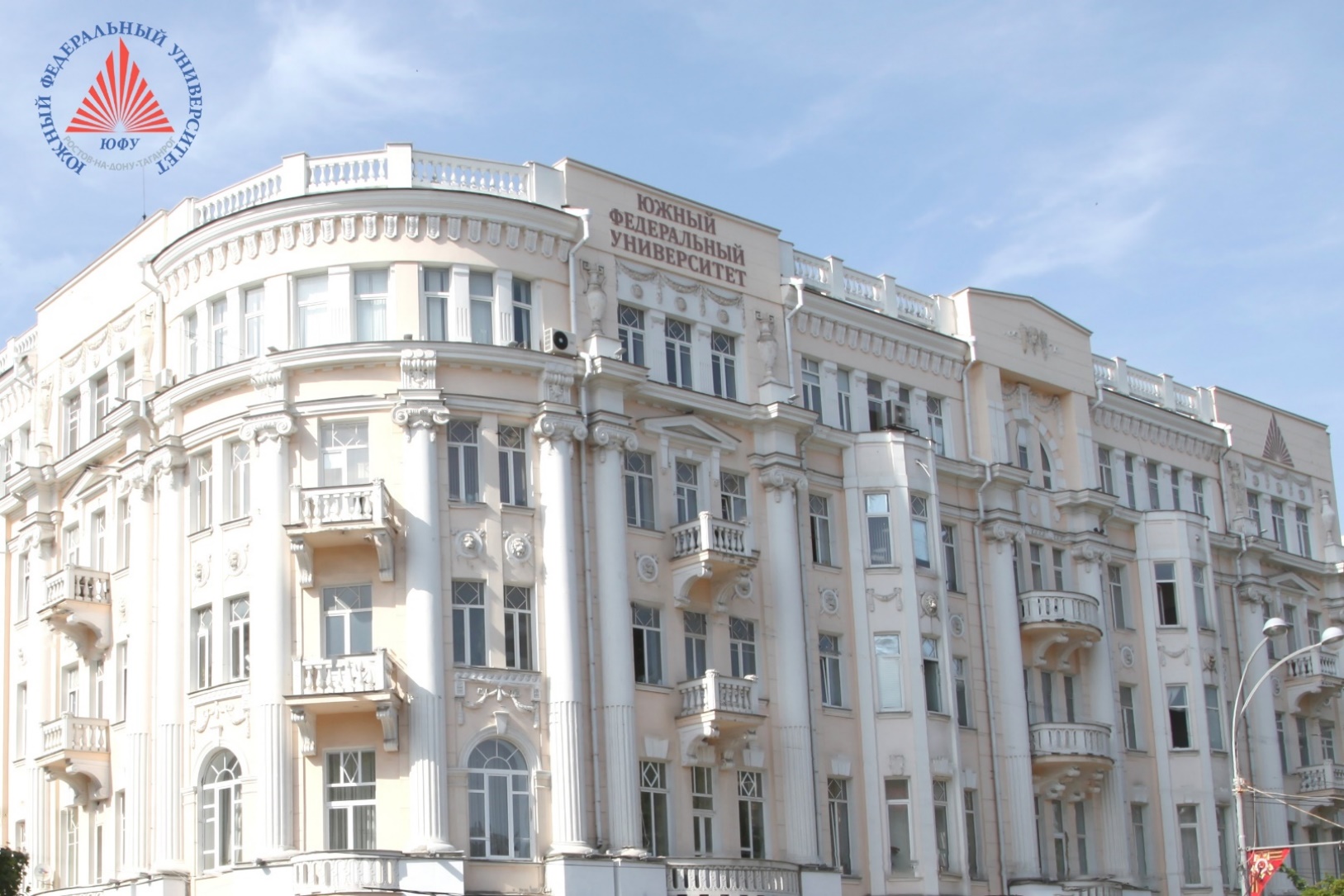 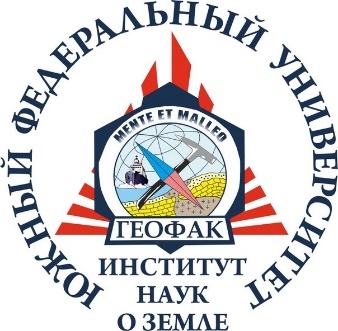 В 2019 году на учебную и производственную практику было направлено 630 студентов бакалавриата, специалитета и магистратуры.
За период 2017-2019 г.г. заключено 106 договоров о сотрудничестве с различными организациями, предоставляющими места для прохождения практики студентам ИНоЗ.
Основные организации – стратегические партнеры, обеспечивающие места прохождения производственных практик 
«Северо-Восточное ПГО», Магадан; ООО НПГФ «Регис», «Полиметалл», Благовещенск; «Амакинская» ГРЭ, «Мирнинская ГРЭ»,  «Ботуобинская ГРЭ» АК «Алроса», Якутия; АО ООО «Охотская ГГК», Хабаровский край; ООО «Статус», Магаданская область; ООО «Трансуголь», г. Иркутск; ЮНЦ РАН; ФГБУ «Северо-Кавказское управление по гидрометеорологии и мониторингу окружающей среды»; АО «ВНИГРИуголь» ФГБУ «Гидрохимический институт», НП «Ассоциация Инженерные изыскания в строительстве», ООО «ДонГео», Международная картографическая компания «Here», ЦКП «Центр изучения минерального сырья и состояния окружающей среды», ФГБНУ «АЗНИИРХ» и др.
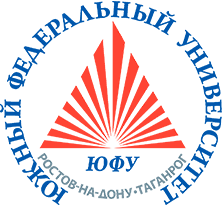 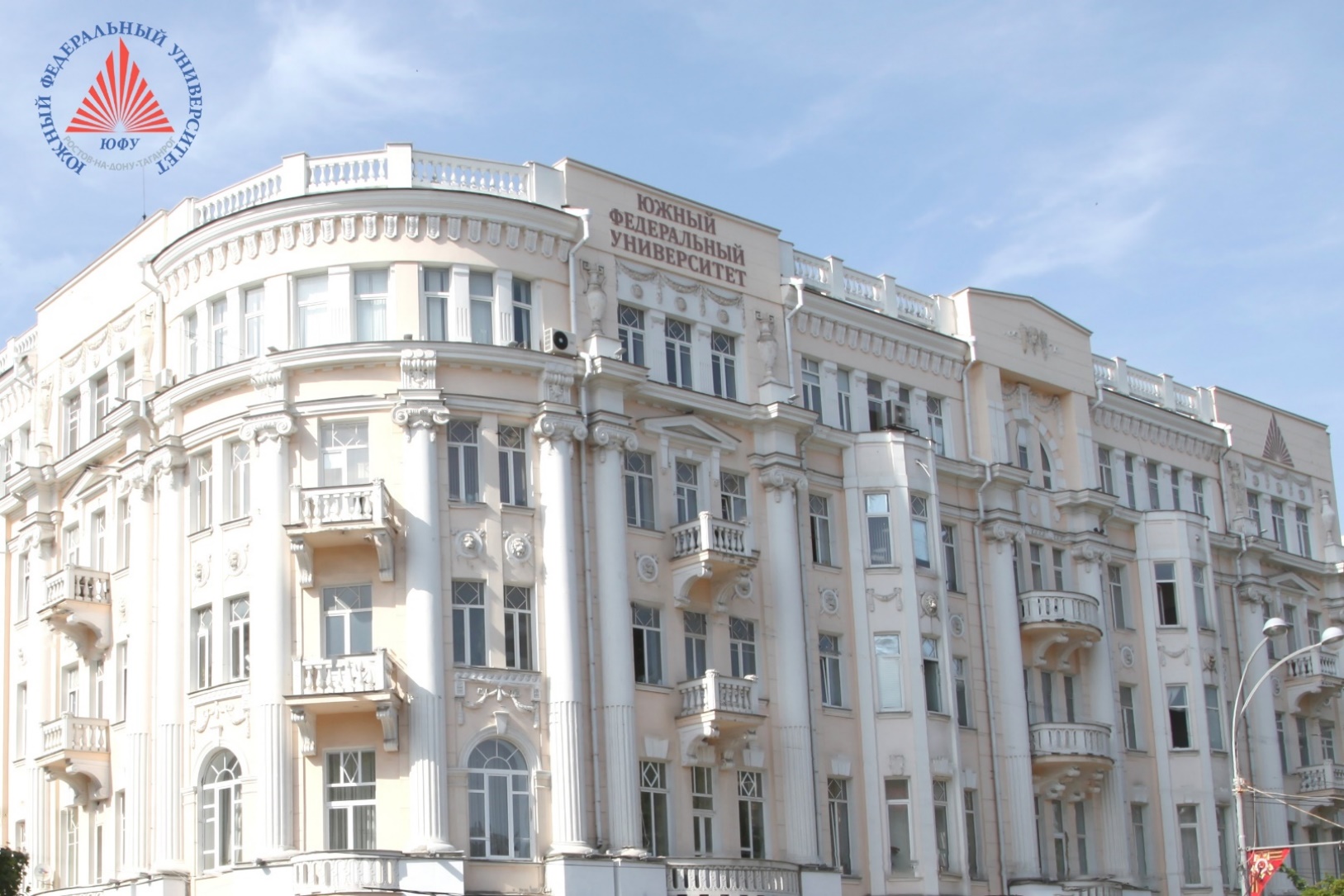 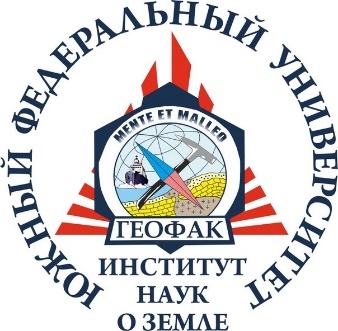 Педагогическая и научно-педагогическая практика
Среди стабильных партнеров, обеспечивающих прохождение педагогической практики следует отметить следующие образовательные учреждения г. Ростова-на-Дону и Ростовской области: МБОУ Лицей № 3, МБОУ «Школа № 60», МБОУ «Школа № 37, МБОУ «Школа № 83» МБОУ «Лицей № 57», МБОУ «Лицей № 58» г. Ростов-н/Д; МБОУ СОШ № 1, с. Песчанокопское РО; МБОУ СОШ «Порт-Катоновская», Азовского р-на РО; МБОУ «Кашарская СОШ № 1», Шолоховский р-он РО; МБОУ СОШ № 14, пос. Синегорский, Белокалитвенский р-он РО; МБОУ «Донская СОШ», Зерноградский р-н РО; МБОУ СОШ № 5 г. Белая Калитва РО; МБОУ СОШ № 8 р.п Шолоховский Белокалитвенского р-на РО; Научно-образовательный центр «Образование в течение всей жизни», г. Ростов-на-Дону.
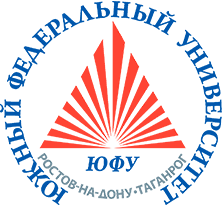 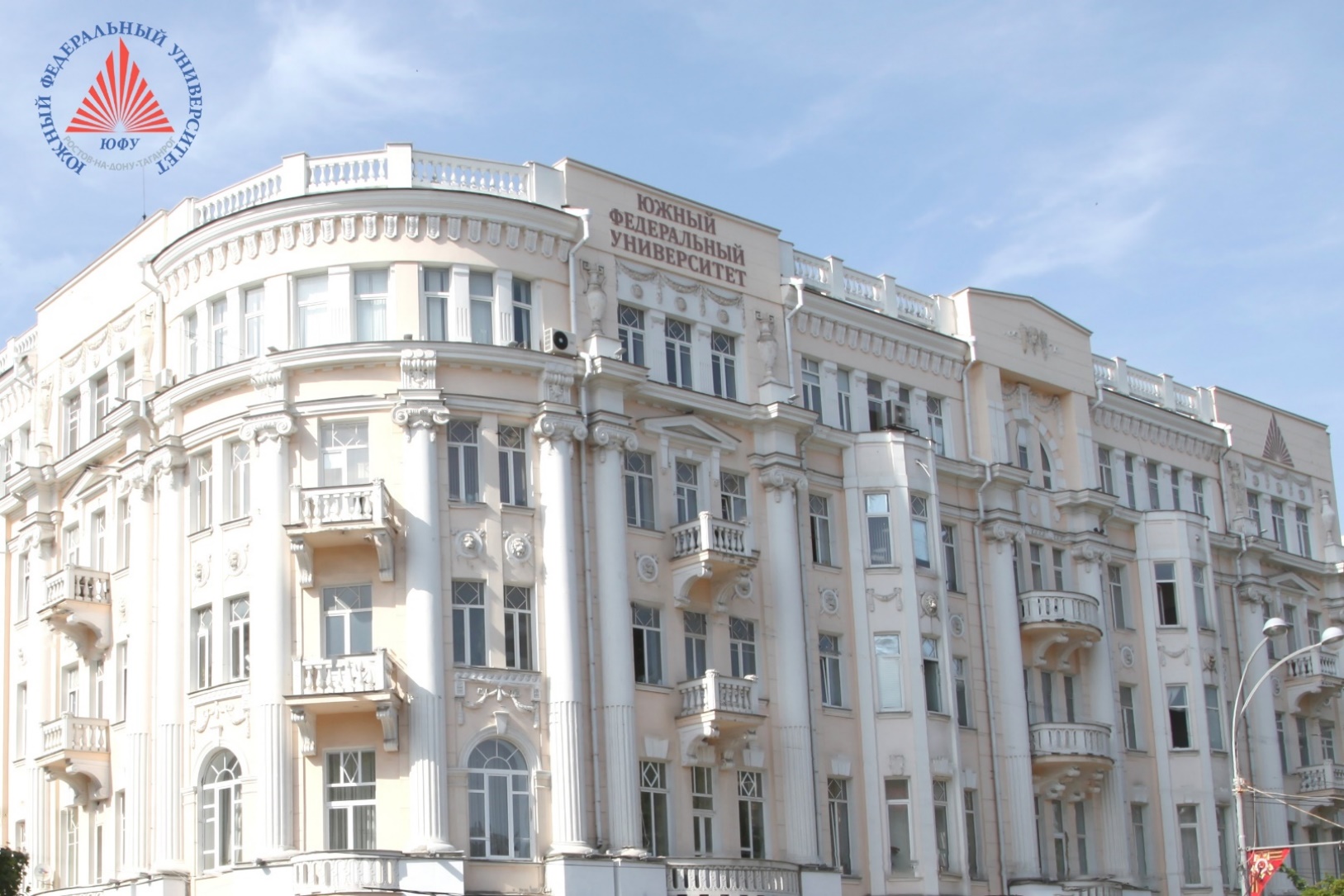 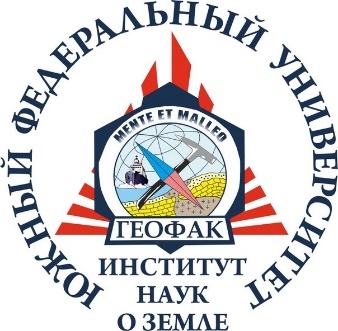 Базы учебных практик студентовИнститута наук о Земле ЮФУ
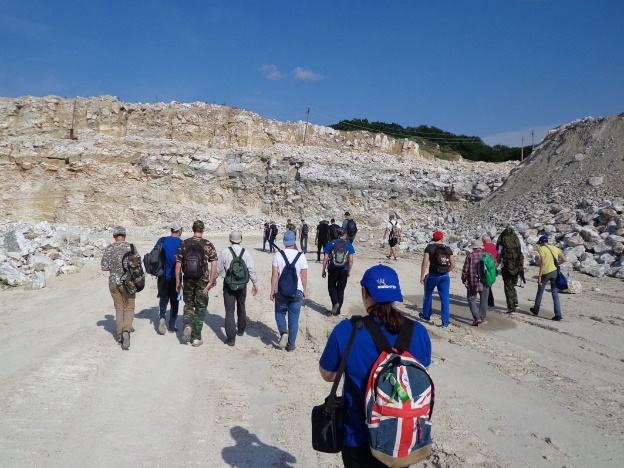 База практики и учебного туризма «Белая Речка» (Респ. Адыгея);
База практики и учебного туризма «Витязь» ( г. Геленджик);
База практики и учебного туризма «Таймази» (Сев. Осетия);
Буровой полигон Новочеркасского геолого-разведочного колледжа;
База ЮНЦ РАН в пос. Кагальник;
БПОиТ «Лиманчик»
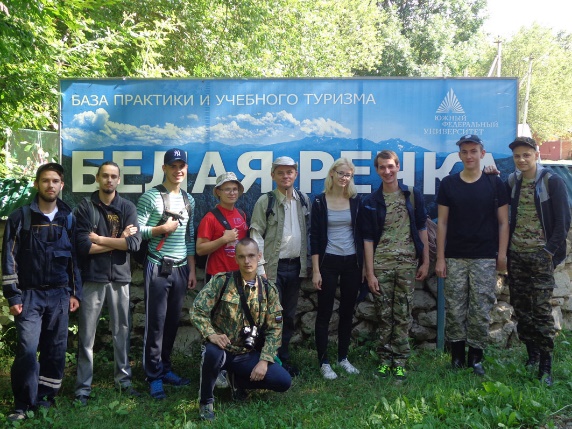 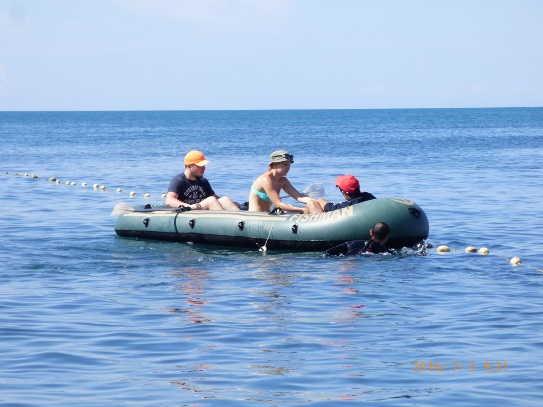 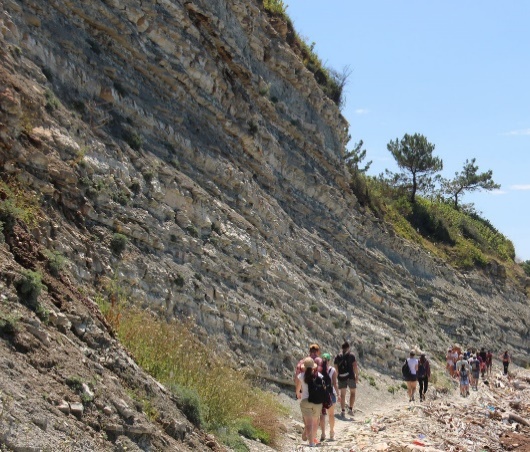 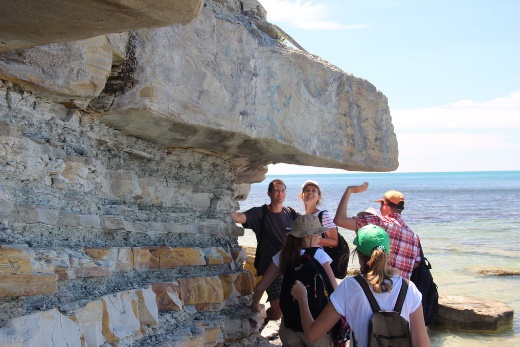 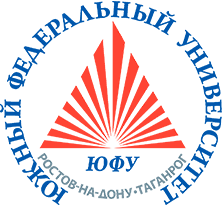 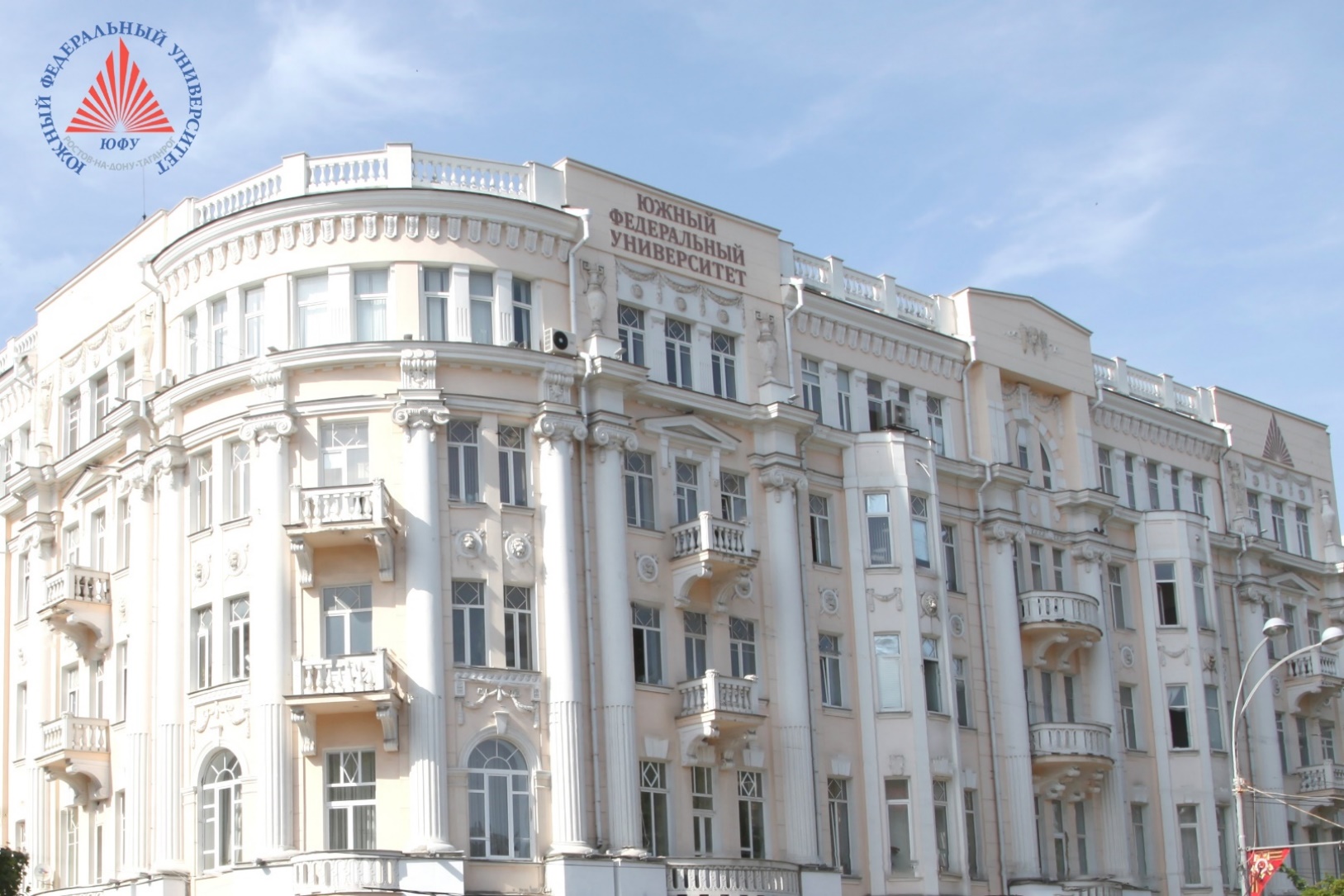 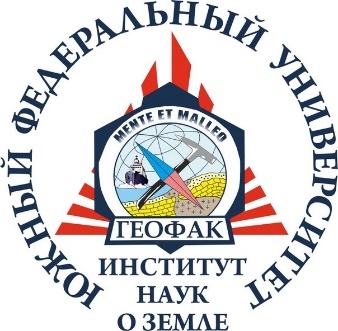 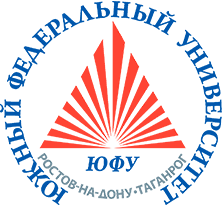 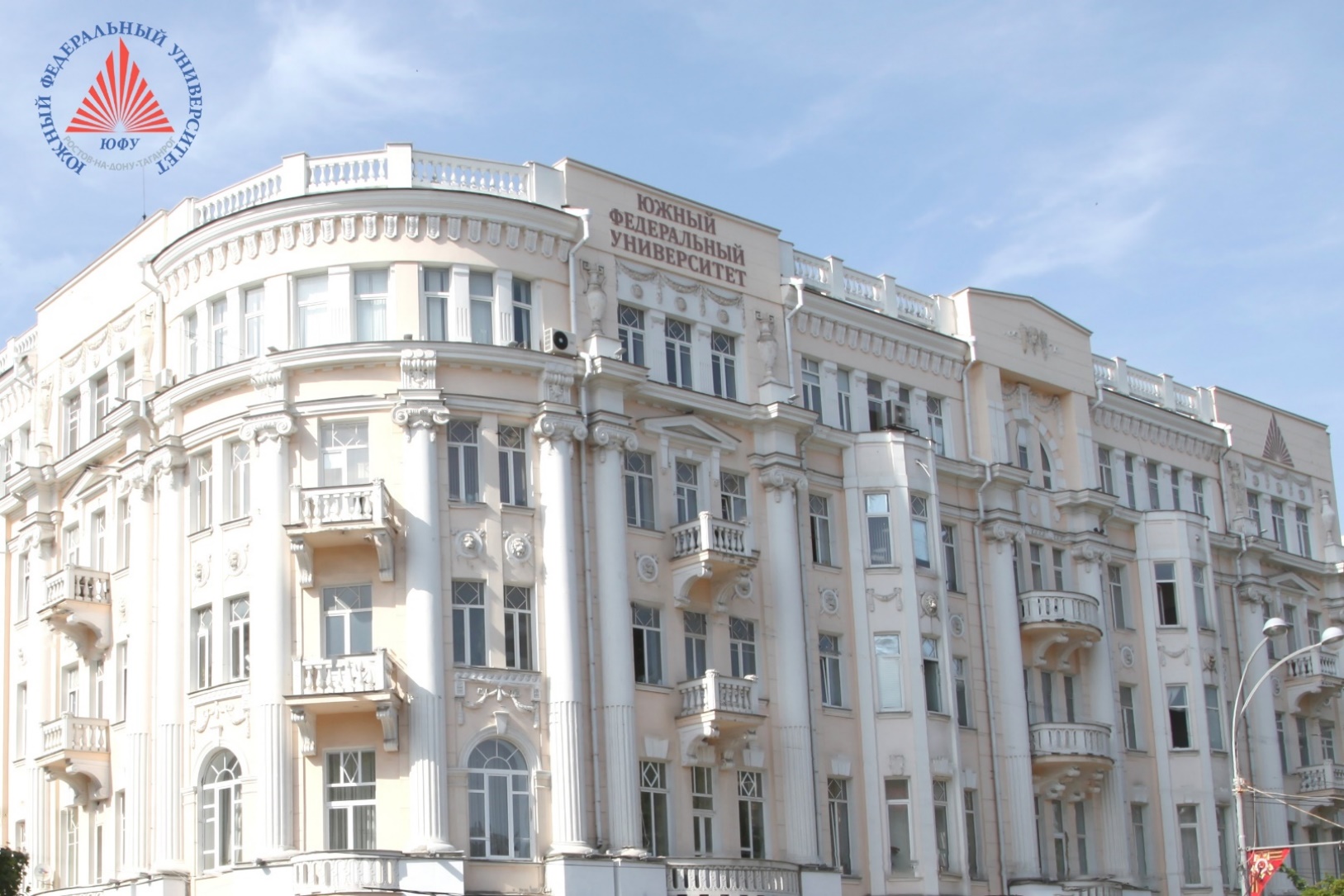 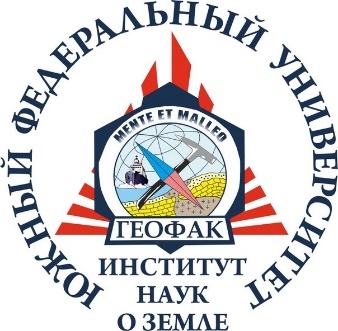 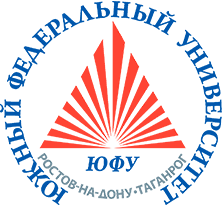 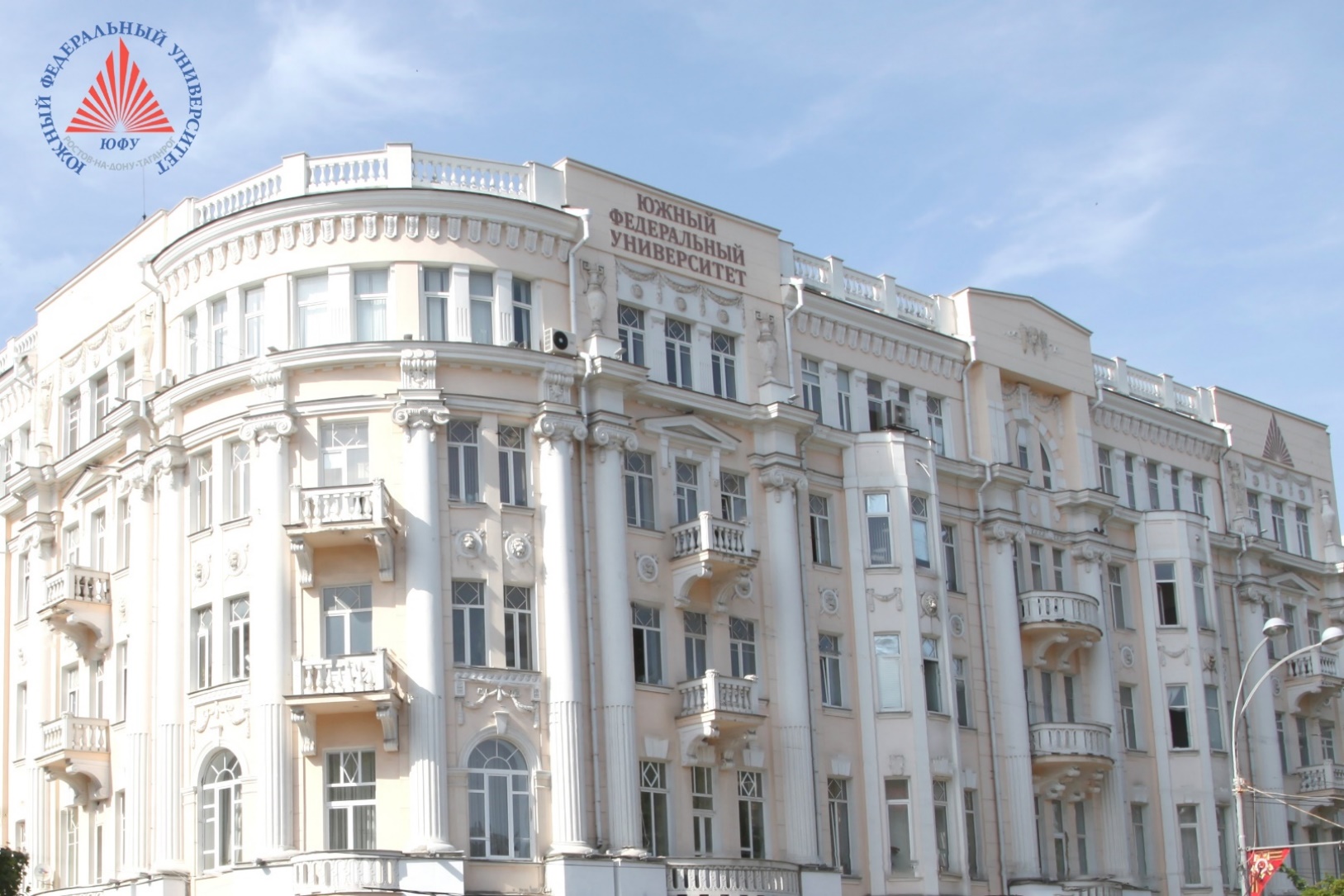 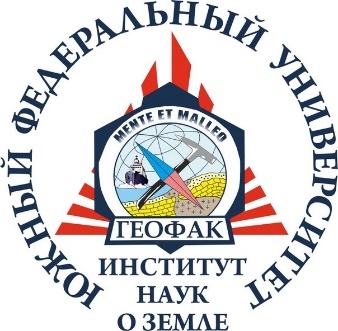 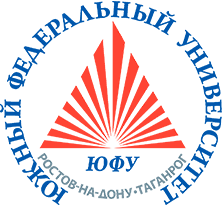 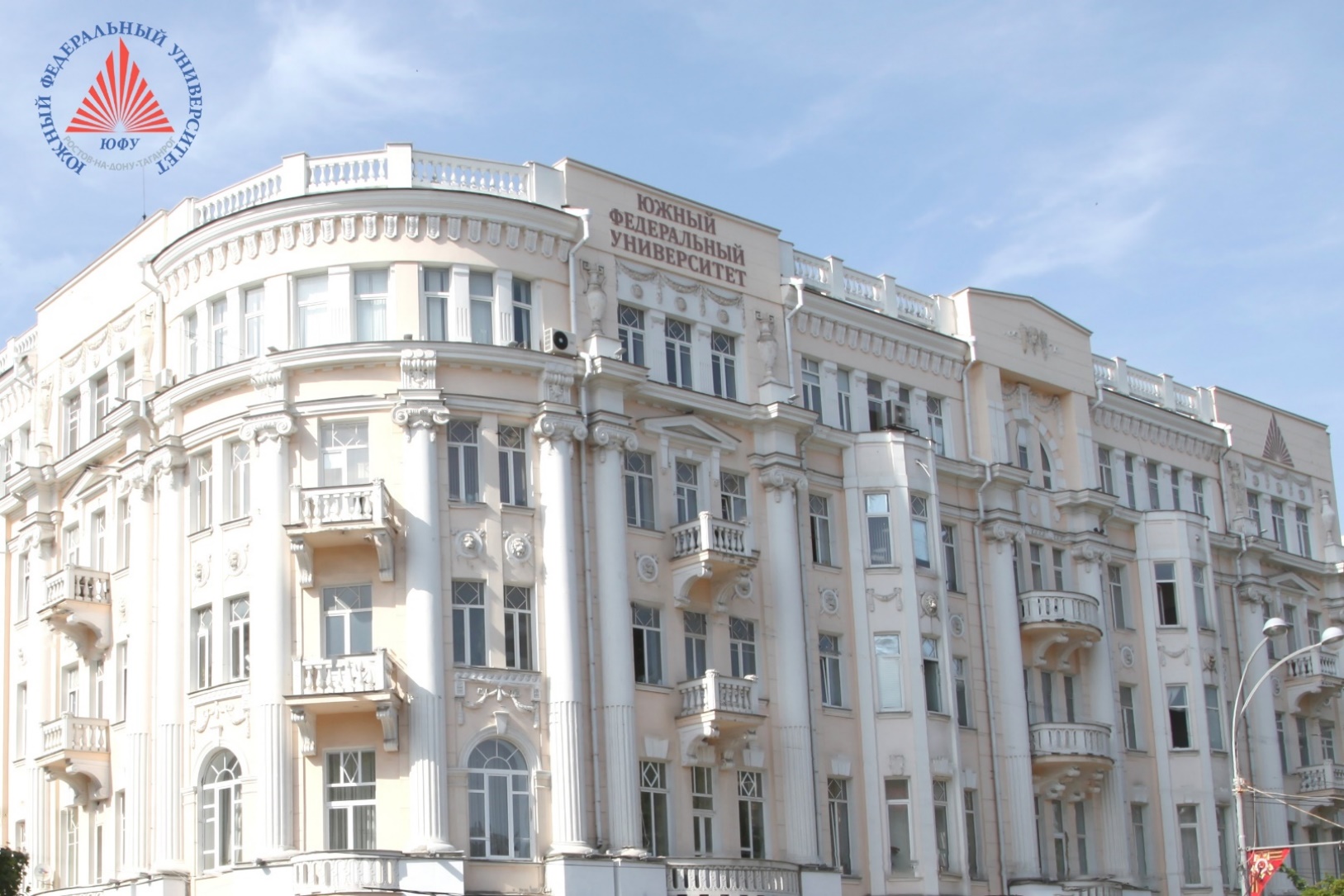 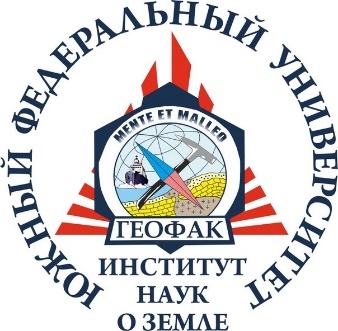 Стоимость предоставления услуг на БП «Таймази»
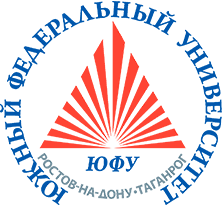 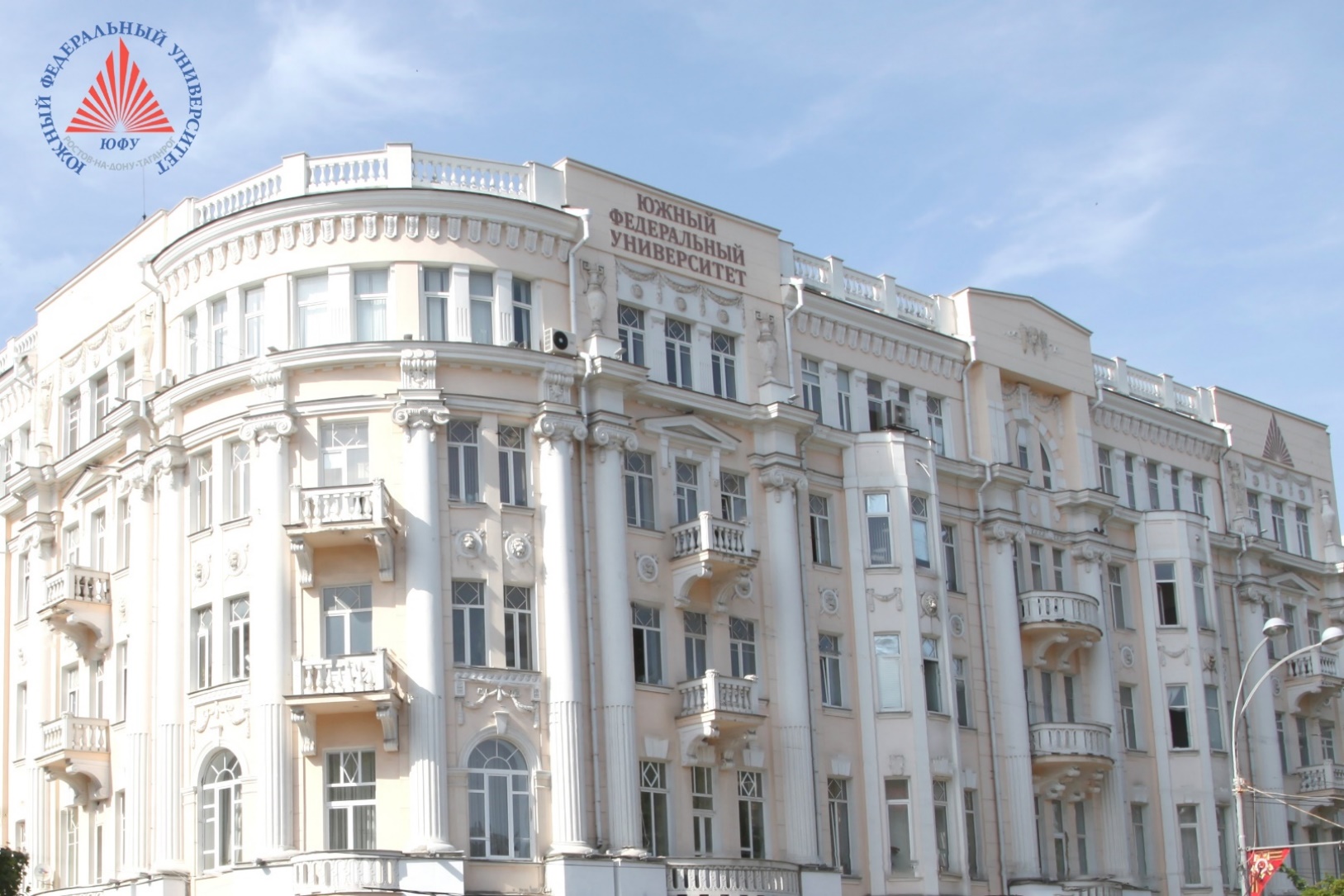 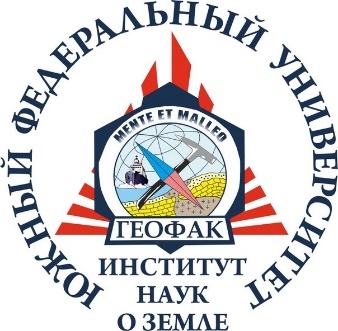 Стоимость предоставления услуг на БП «Лиманчик»
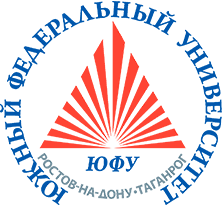 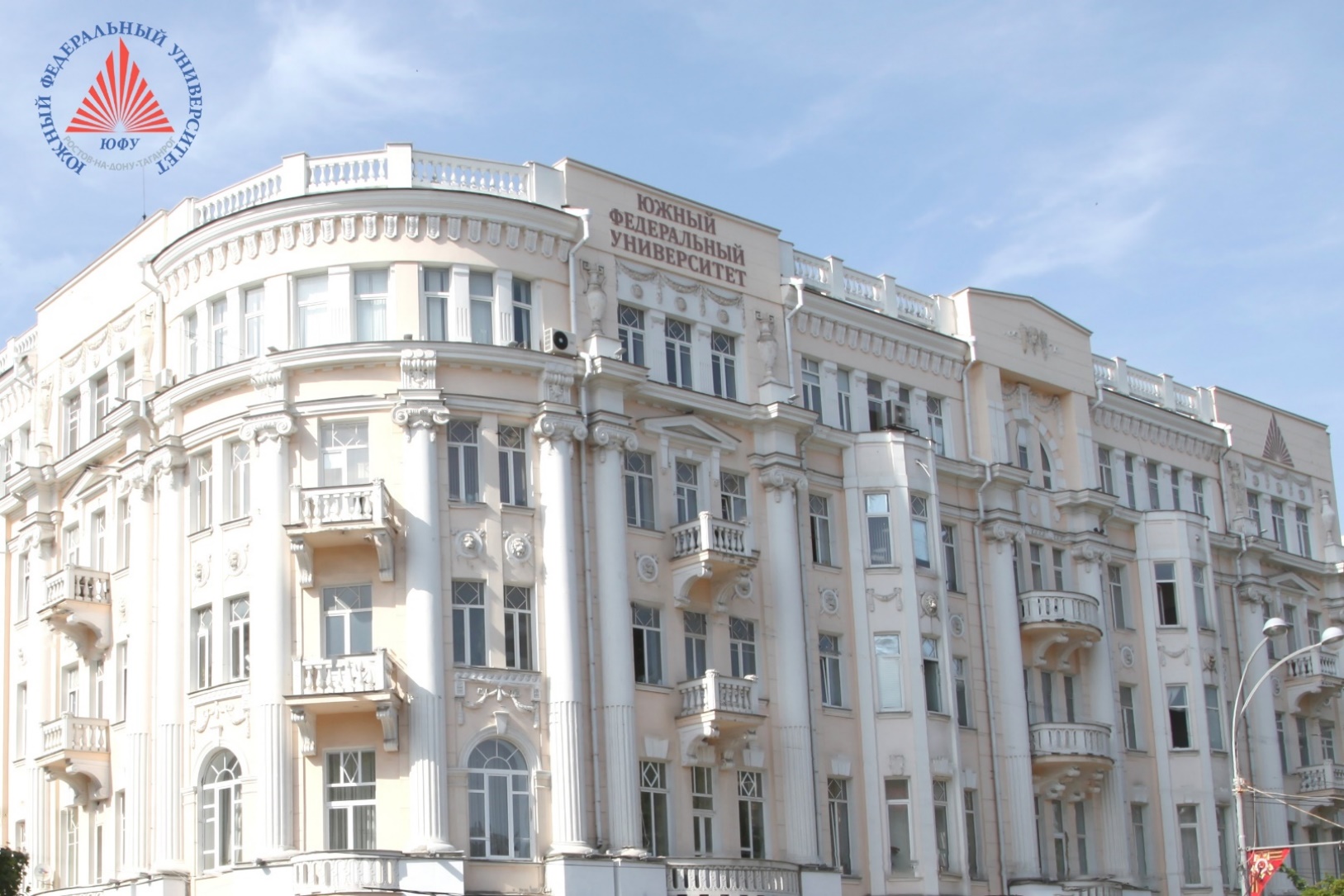 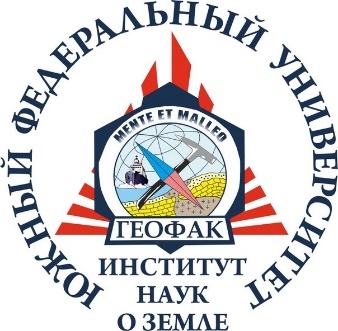 Положительные моменты
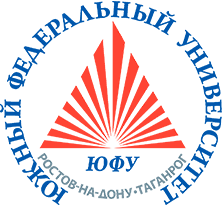 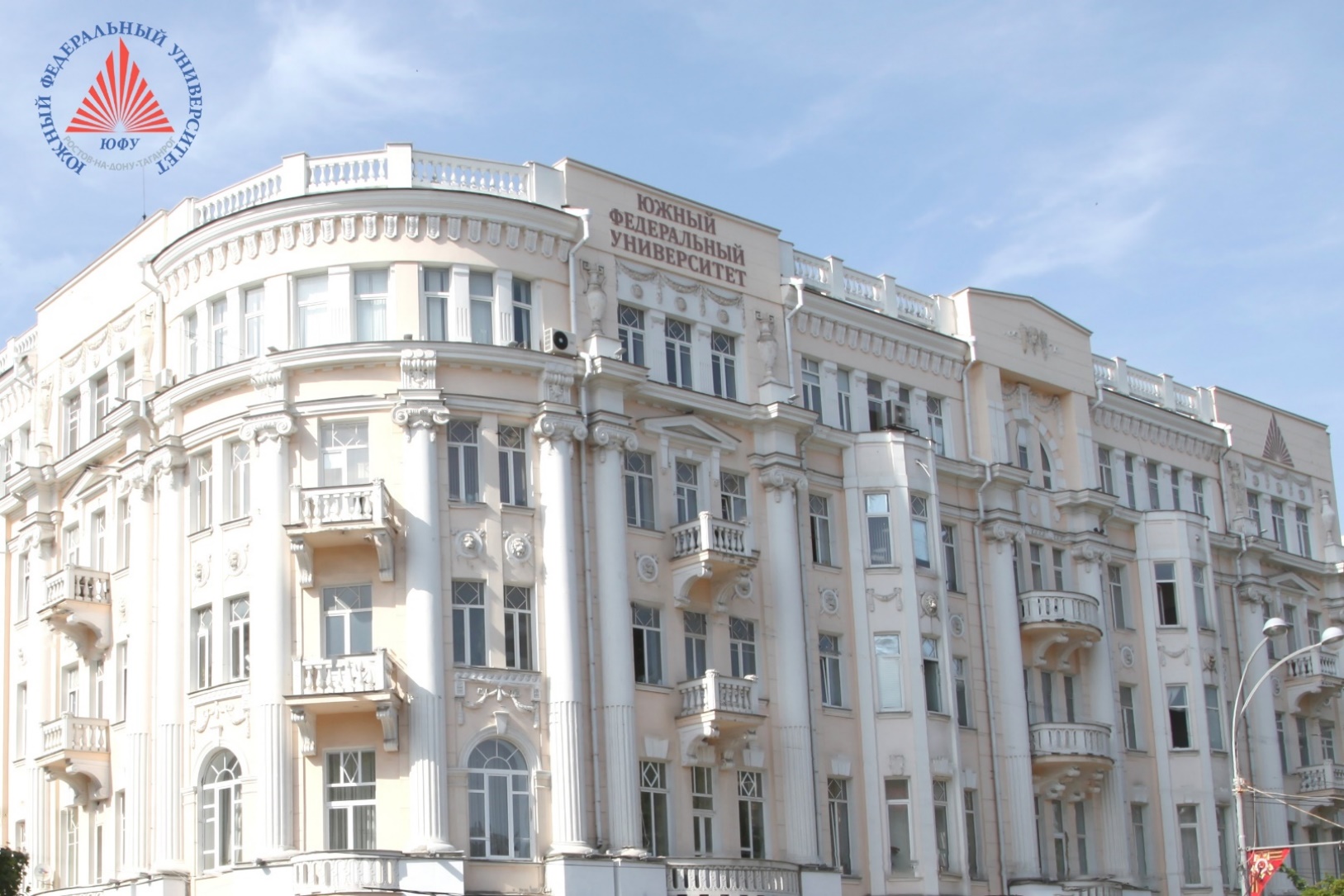 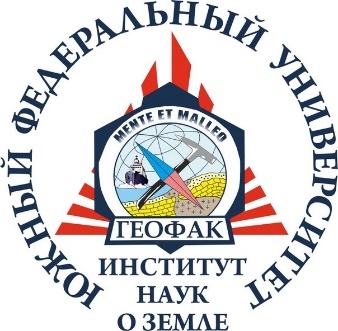 Проблемы
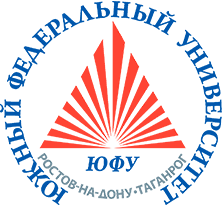 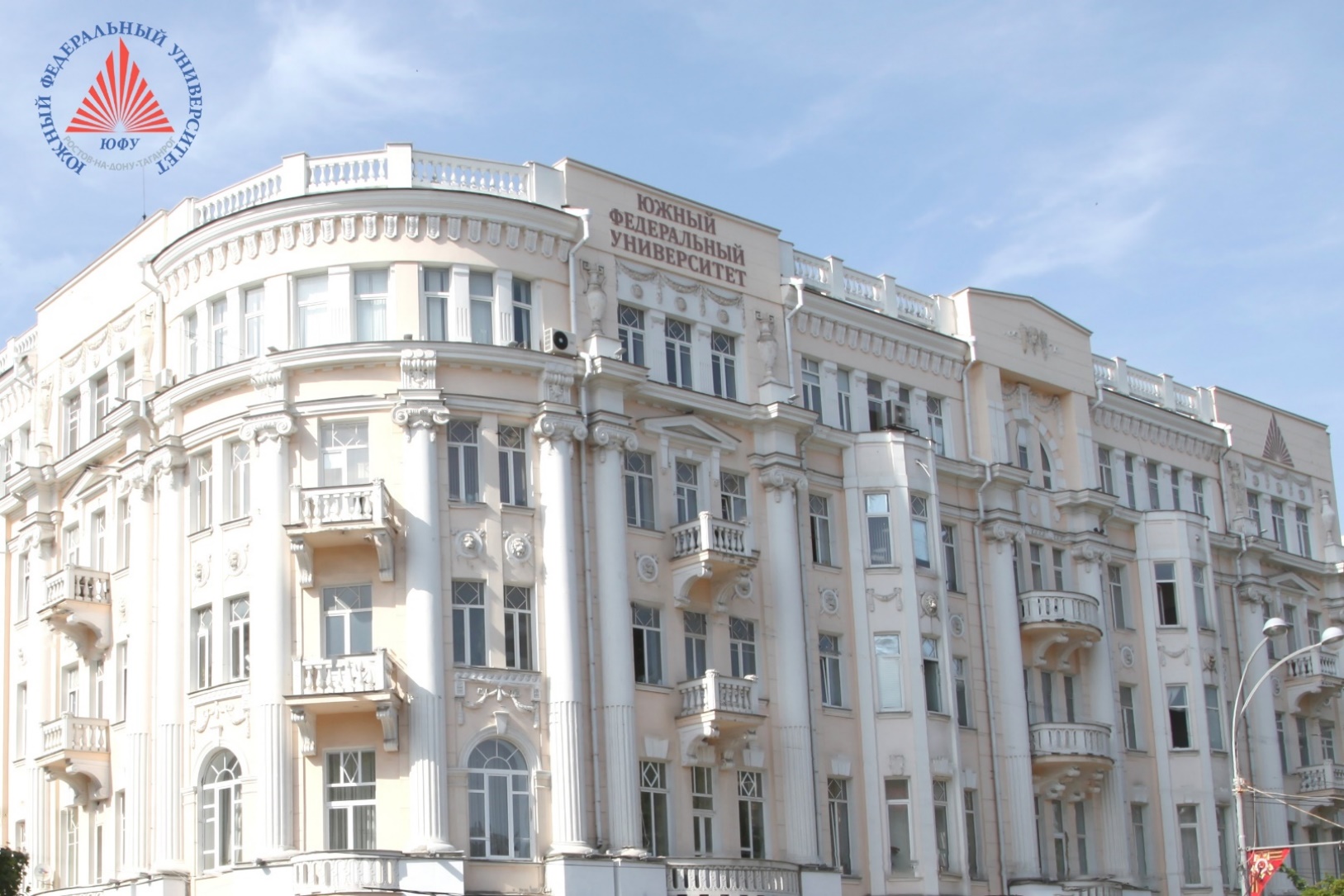 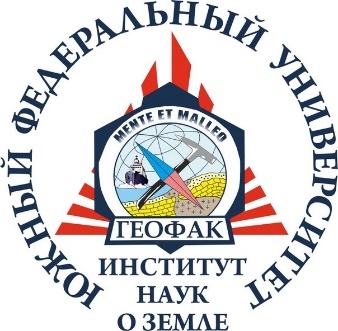 Благодарю за внимание!